Stimmt macht Sie zum 
Marktführer durch Kundenorientierung
Firmenpräsentation

Stimmt AG
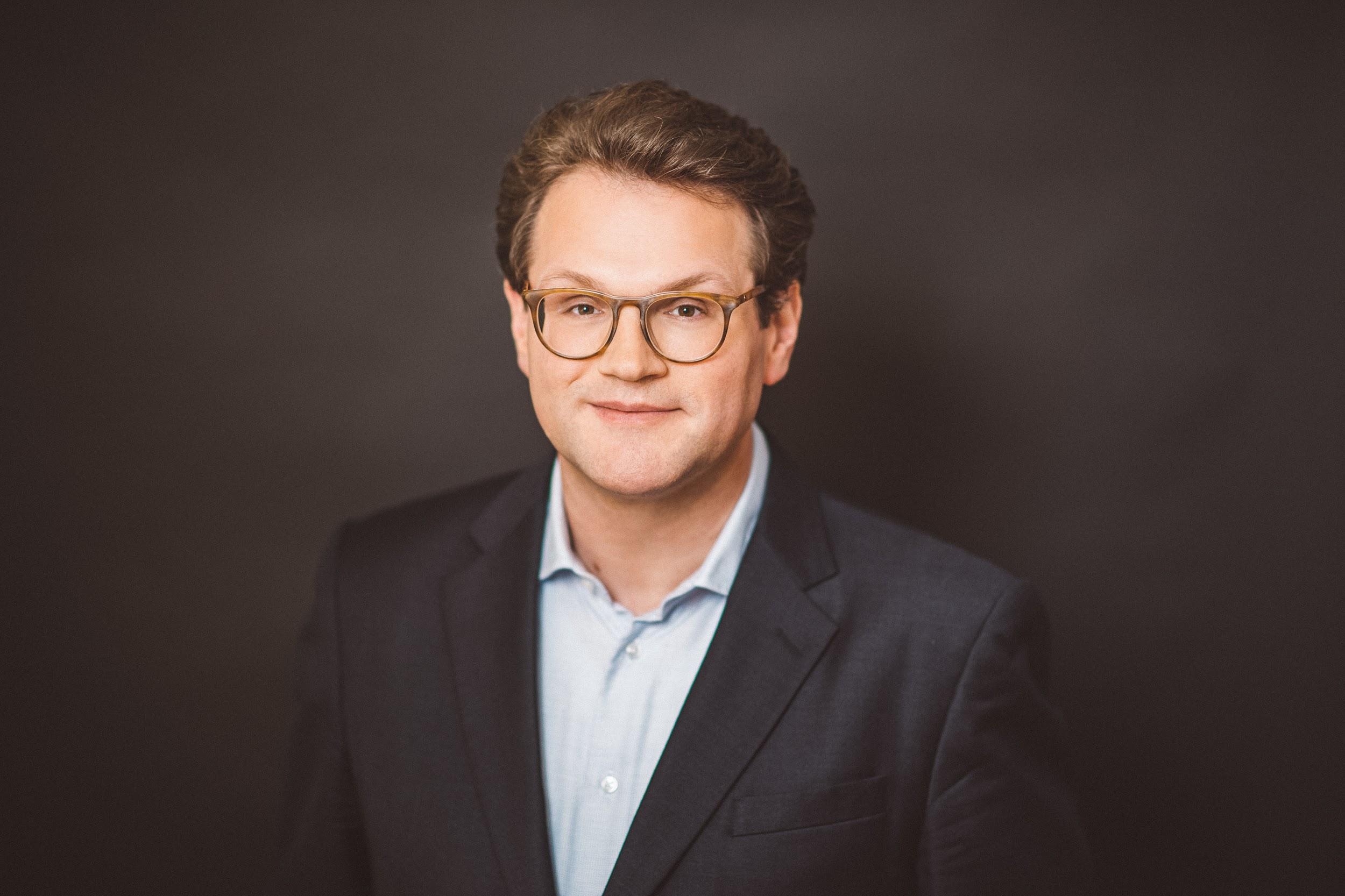 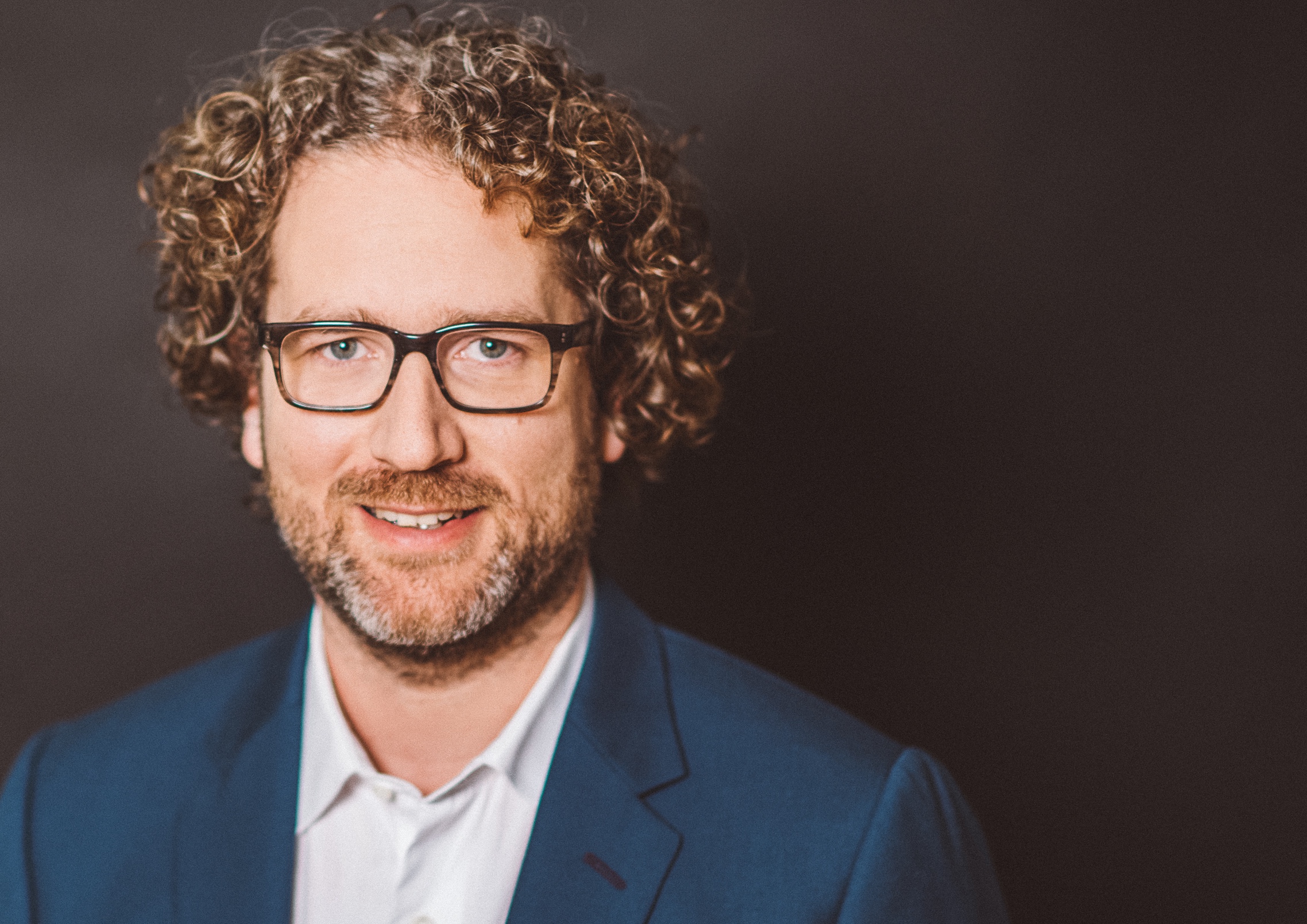 «Beziehungen mit Kunden bestimmen den Erfolg einer Firma.»

Dr. Stefan Leuthold und Glenn OberholzerGründer und Partner Stimmt AG
‹#›
01
Stimmt AG | Unsere Expertise
Seit 1998 sind wir die Experten für Kundenfokus im deutschsprachigen Raum
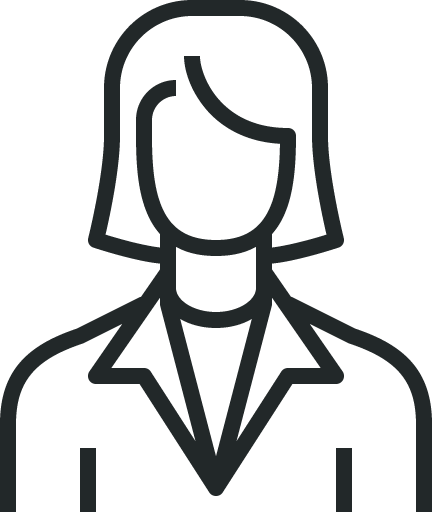 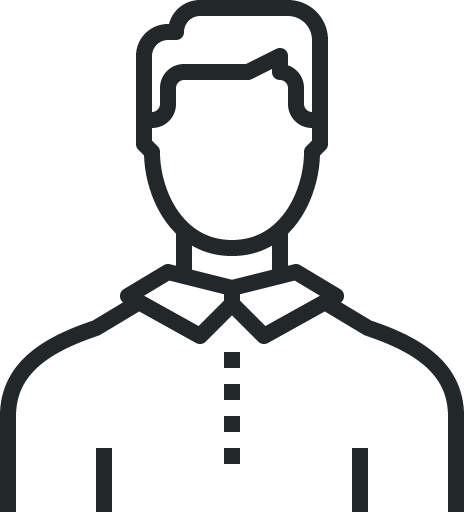 Jahrelange Expertise
Wir sind Experten für Kundenfokus mit jeweils mehrjähriger Erfahrung im Bereich der Kundengewinnung, Kundenpflege und Unternehmensentwicklung.
Über

750 

Projekte
Über

250 

Klienten
Lehraufträge an 

6 

Hochschulen
Über

125 

einzigartige Value Proposi- tions erarbeitet
Über

500 

begeisternde Customer Jour-
neys gestaltet
Über 

1’000

Personas entdeckt und kodiert
‹#›
Was wir anstreben: Erfolgreiche Unternehmen durch glückliche Kunden
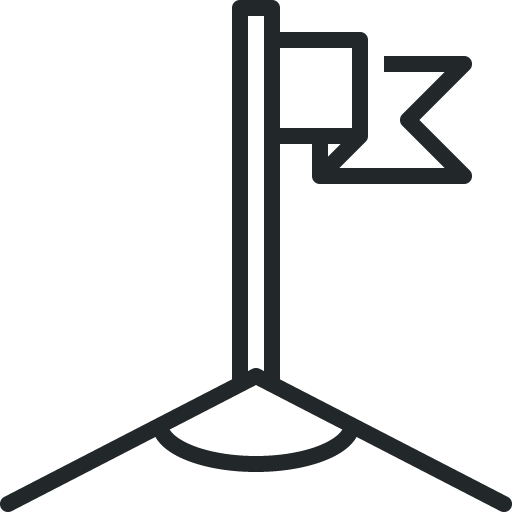 Sie auch? Dann lassen Sie uns zusammen loslegen!
‹#›
02
Stimmt AG | Unser Angebot
Bei diesen Herausforderungen können wir zusammen Grosses erreichen:
Kunden-gewin- nung
Angebote entwickeln, die einzigartig und attraktiv sind.
Ihre Marke und Ihr Angebot besser bei Ihrer Zielgruppe positionieren.
Vertriebs- und Beratungs- prozesse aus Kundensicht gestalten.
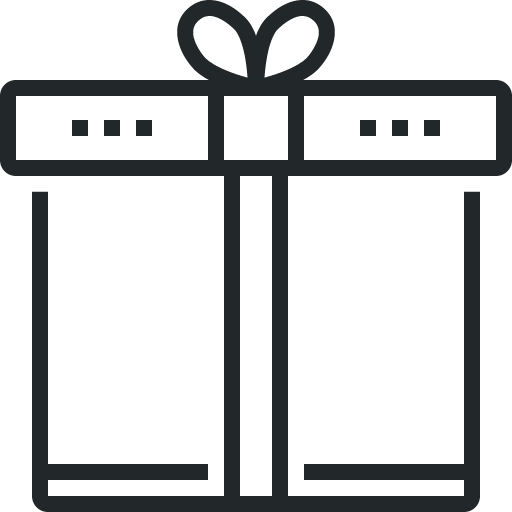 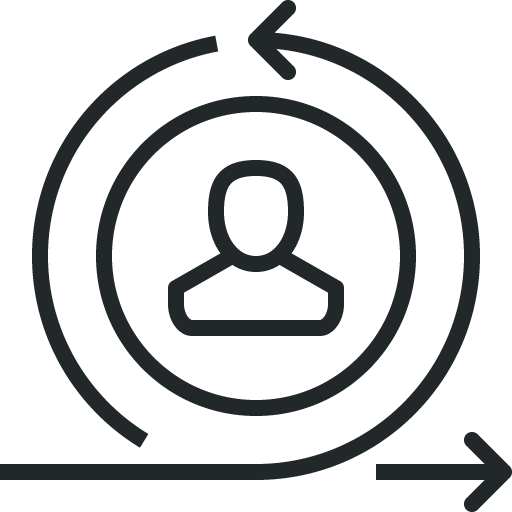 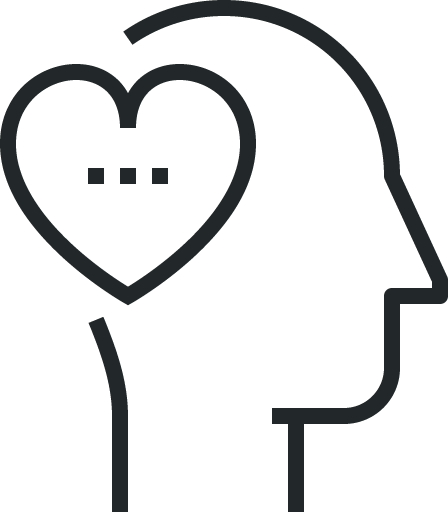 Kunden-pflege
Unter-nehmens-entwick-lung
Prozesse entlang der Customer Journey so gestalten, dass die Kunden Ihnen treu bleiben.
Digitale Schnittstellen gestalten, die Ihre Kunden begeistern.
Die Kundensicht intern verankern, um langfristig einen Wettbewerbsvorteil zu haben.
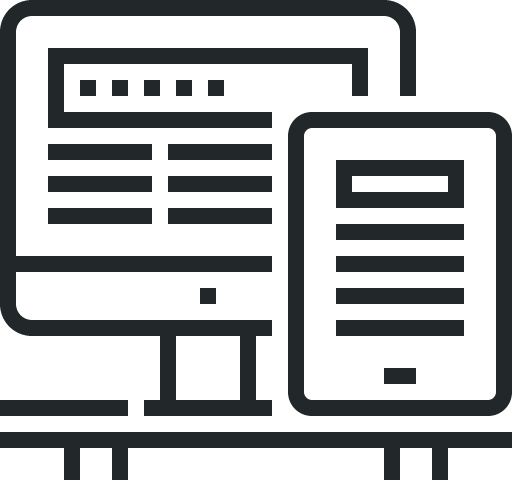 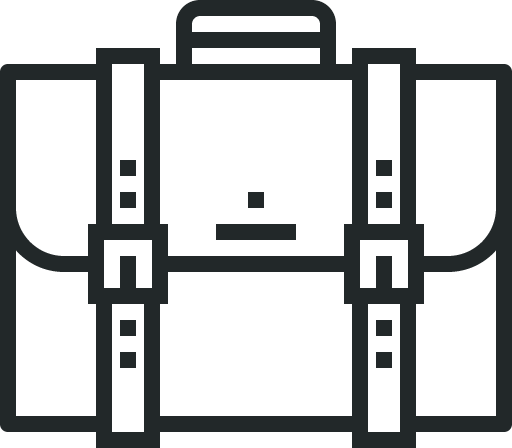 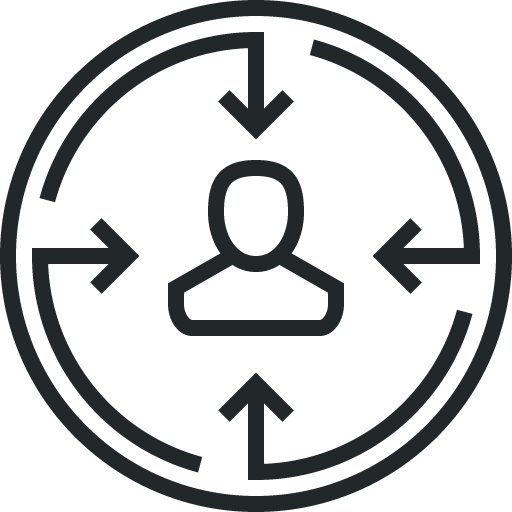 ‹#›
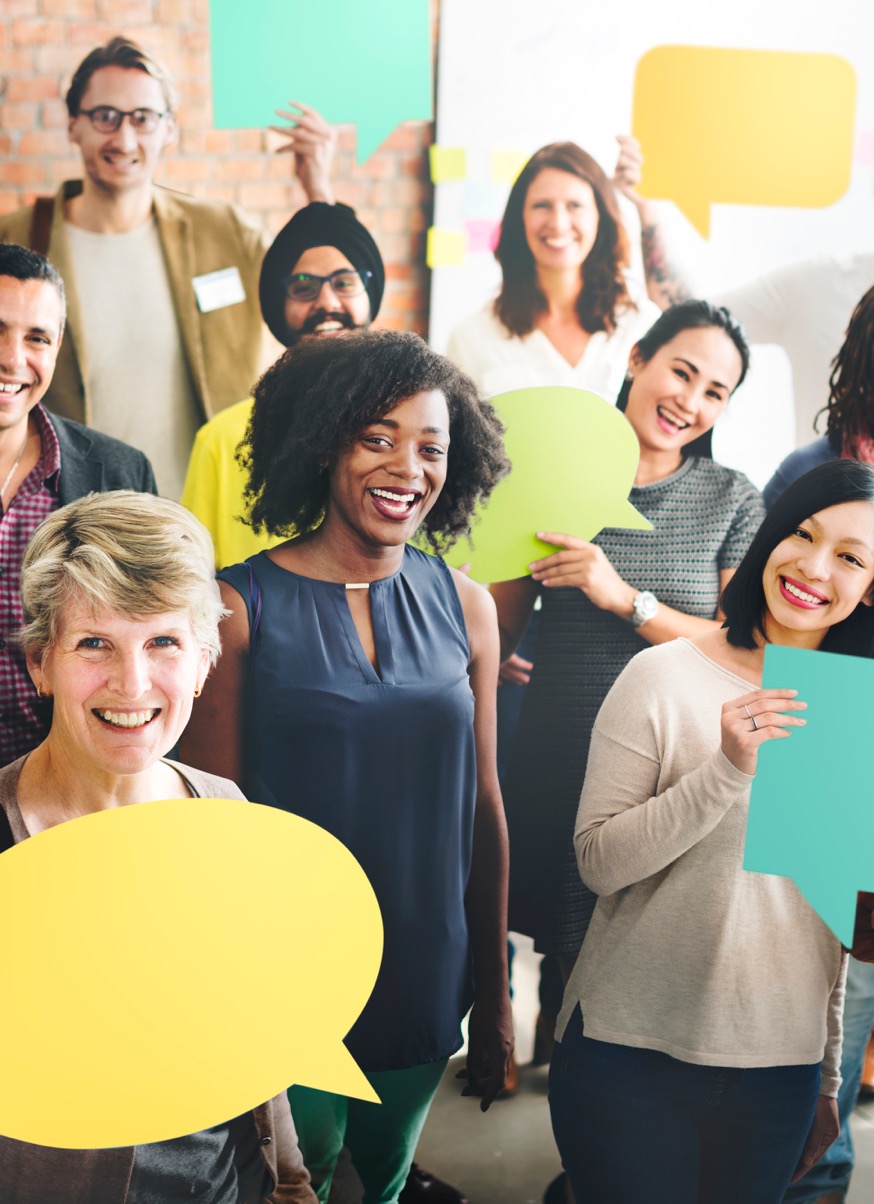 03
Stimmt AG | Unsere Erfolgsprinzipien
Erfolgsprinzip 1:
Konsequenter Kundenfokus
Stimmt bindet in jedem Projekt echte Kunden ein. Dadurch kennen wir die wirklich entscheidenden Bedürfnisse Ihrer Kunden und wissen, wie man diese gewinnbringend adressiert.
‹#›
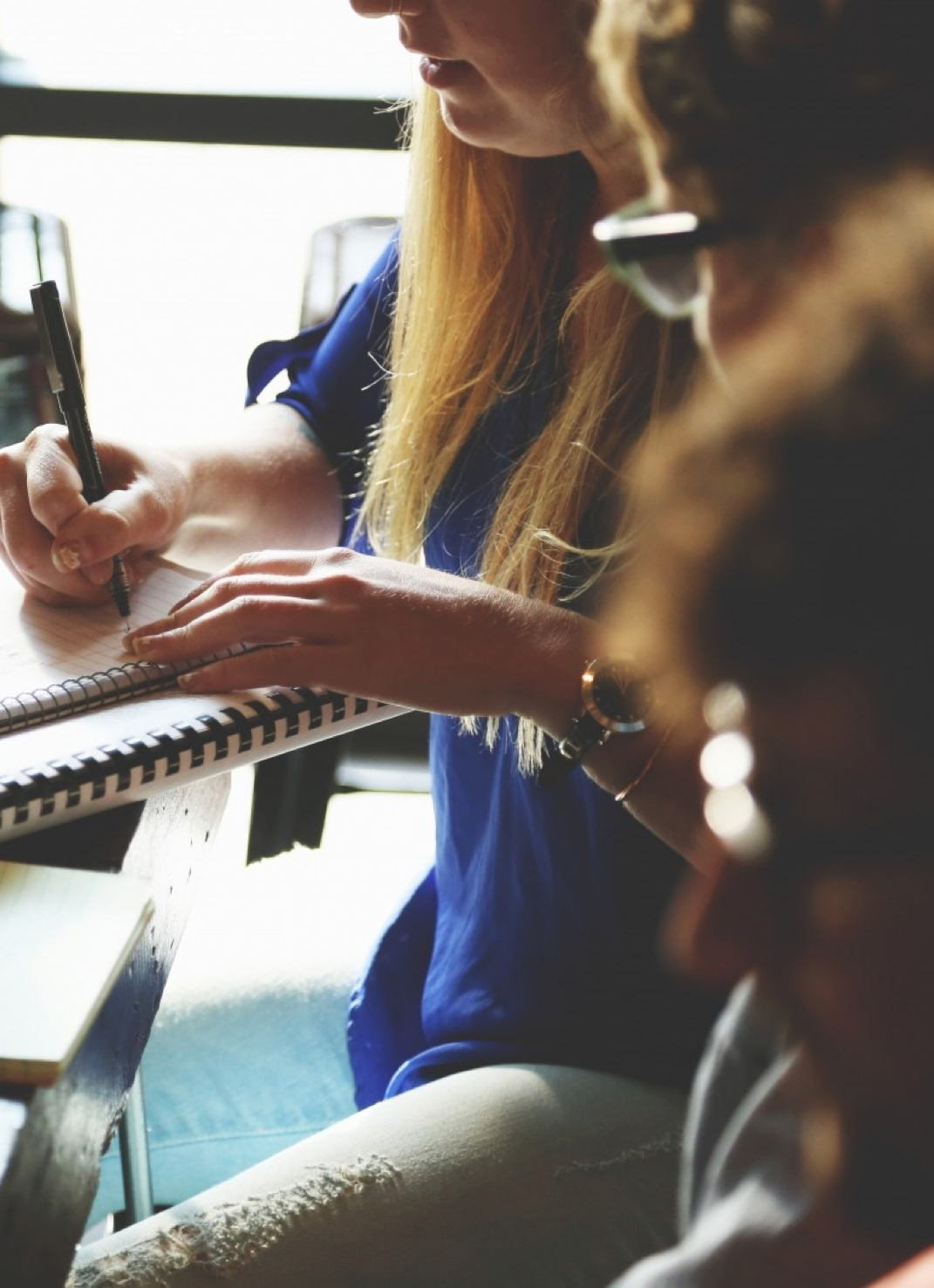 03
Stimmt AG | Unsere Erfolgsprinzipien
Erfolgsprinzip 2:
Aktive Zusammenarbeit
Bei uns verdienen Workshops ihren Namen, denn wir erarbeiten Lösungen gemeinsam mit Ihnen. So wird das ganze Wissen genutzt und die Lösungen werden vom gesamten Unternehmen getragen.
‹#›
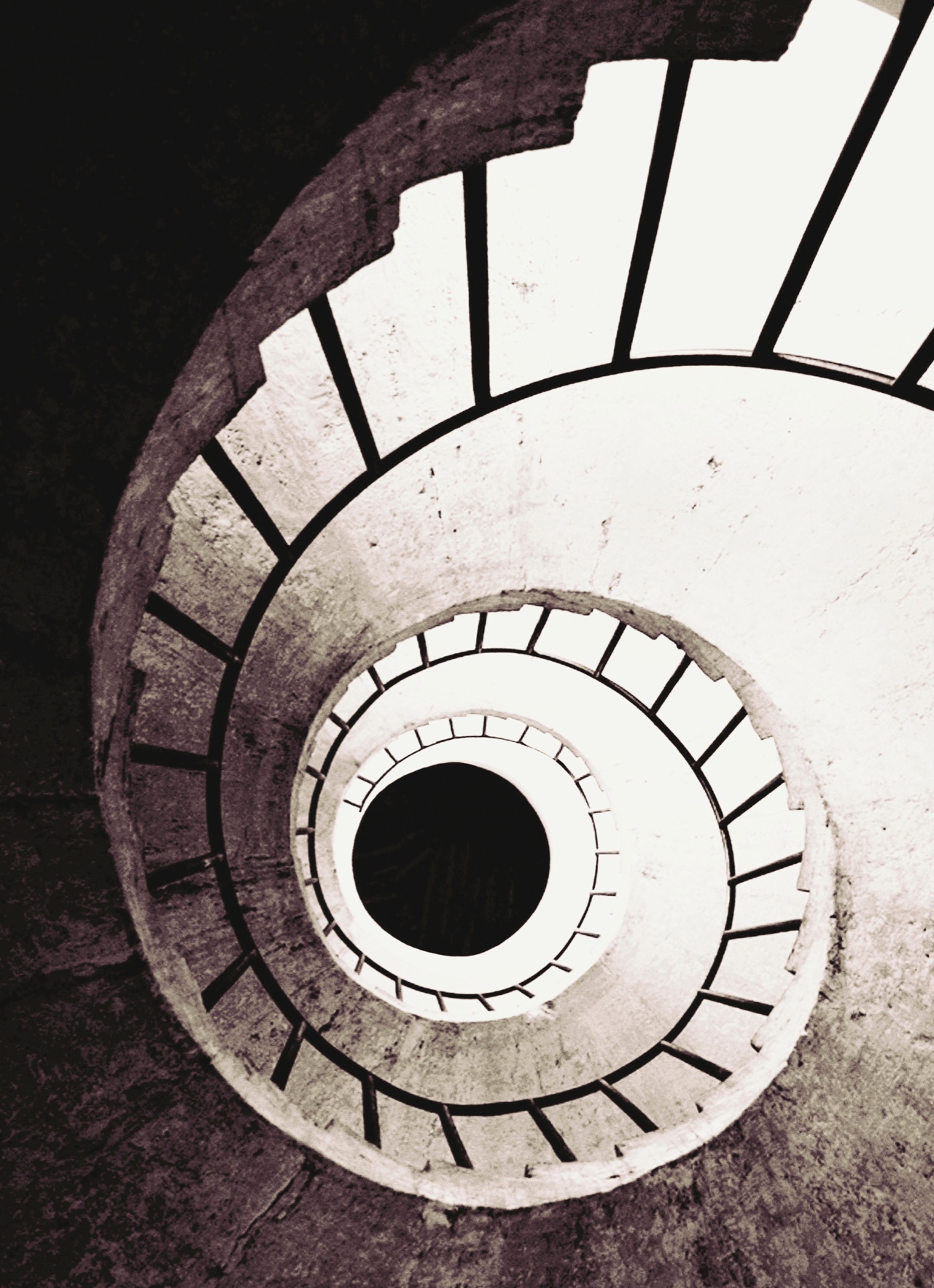 03
Stimmt AG | Unsere Erfolgsprinzipien
Erfolgsprinzip 3:
Iterationen, Iterationen!
Herausragende Lösungen entstehen nicht beim ersten Wurf. Daher tasten wir uns in mehreren Iterationen an die beste Lösung heran, welche im Markt messbar die gewünschte Wirkung erzielt.
‹#›
04
Stimmt AG | Unsere Klienten
Unter anderem haben Kunden dieser Unternehmen unsere Arbeit bereits gespürt
Weitere Branchen
Finanz- und Versicherungsbranche
Fokus B2C
Fokus B2C
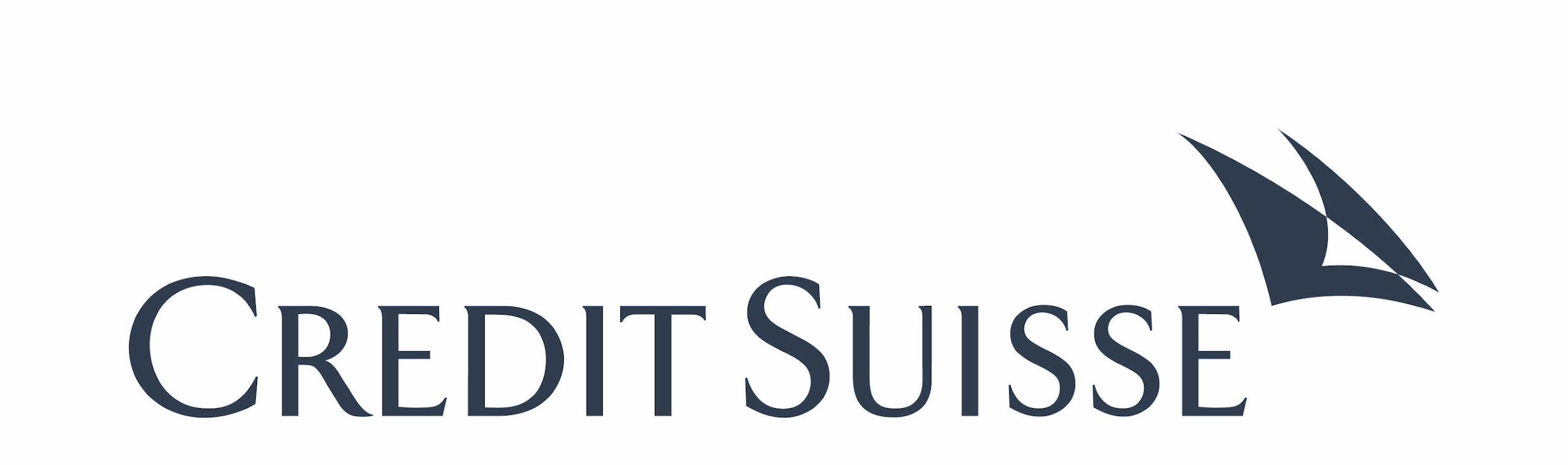 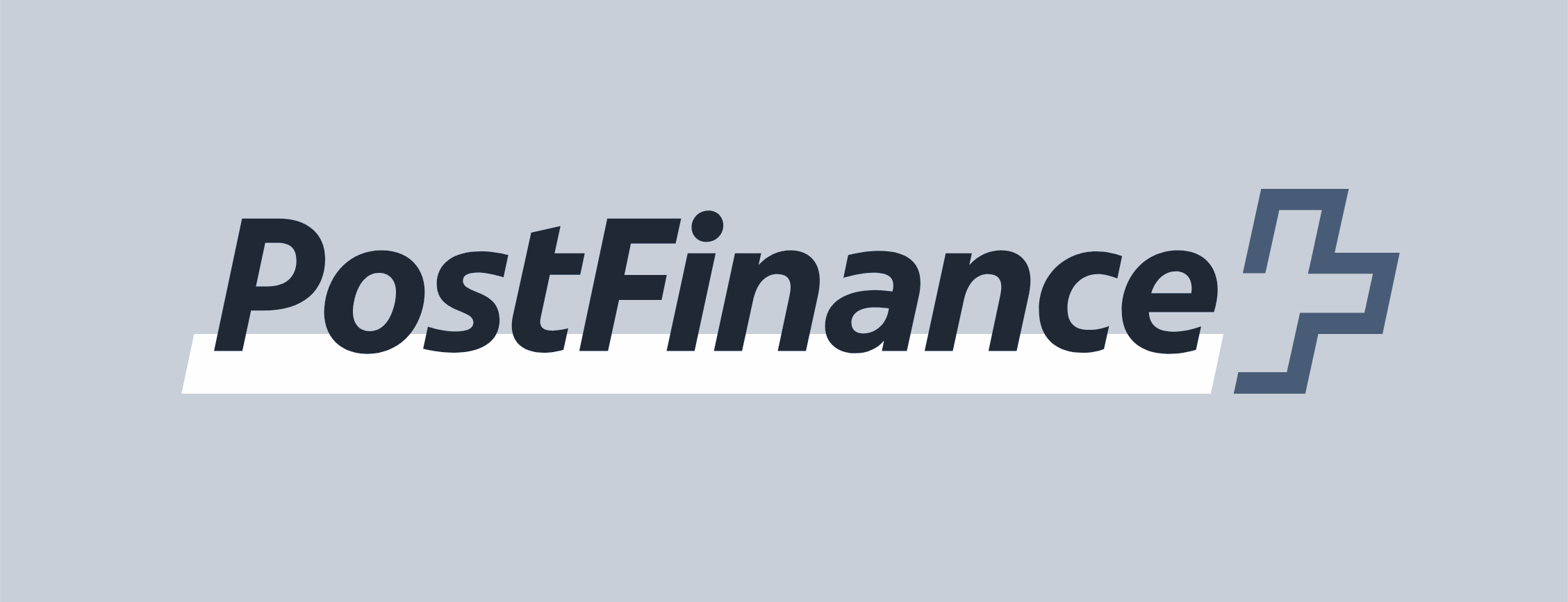 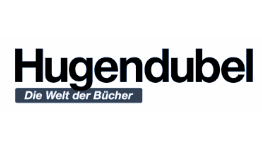 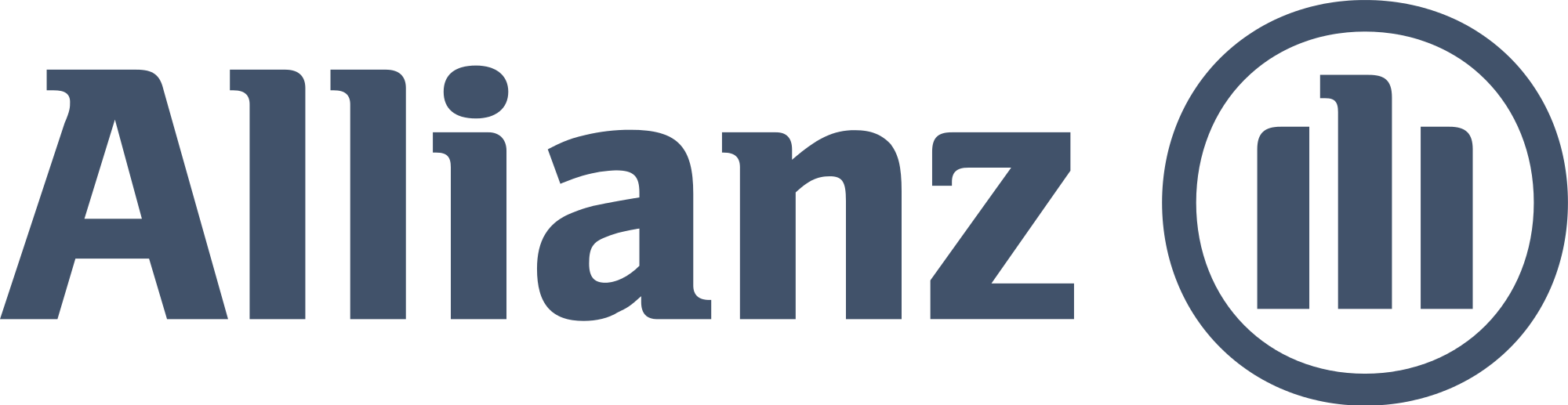 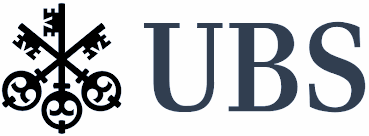 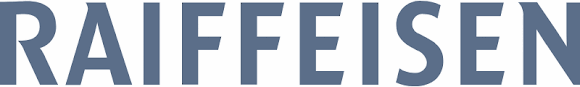 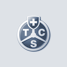 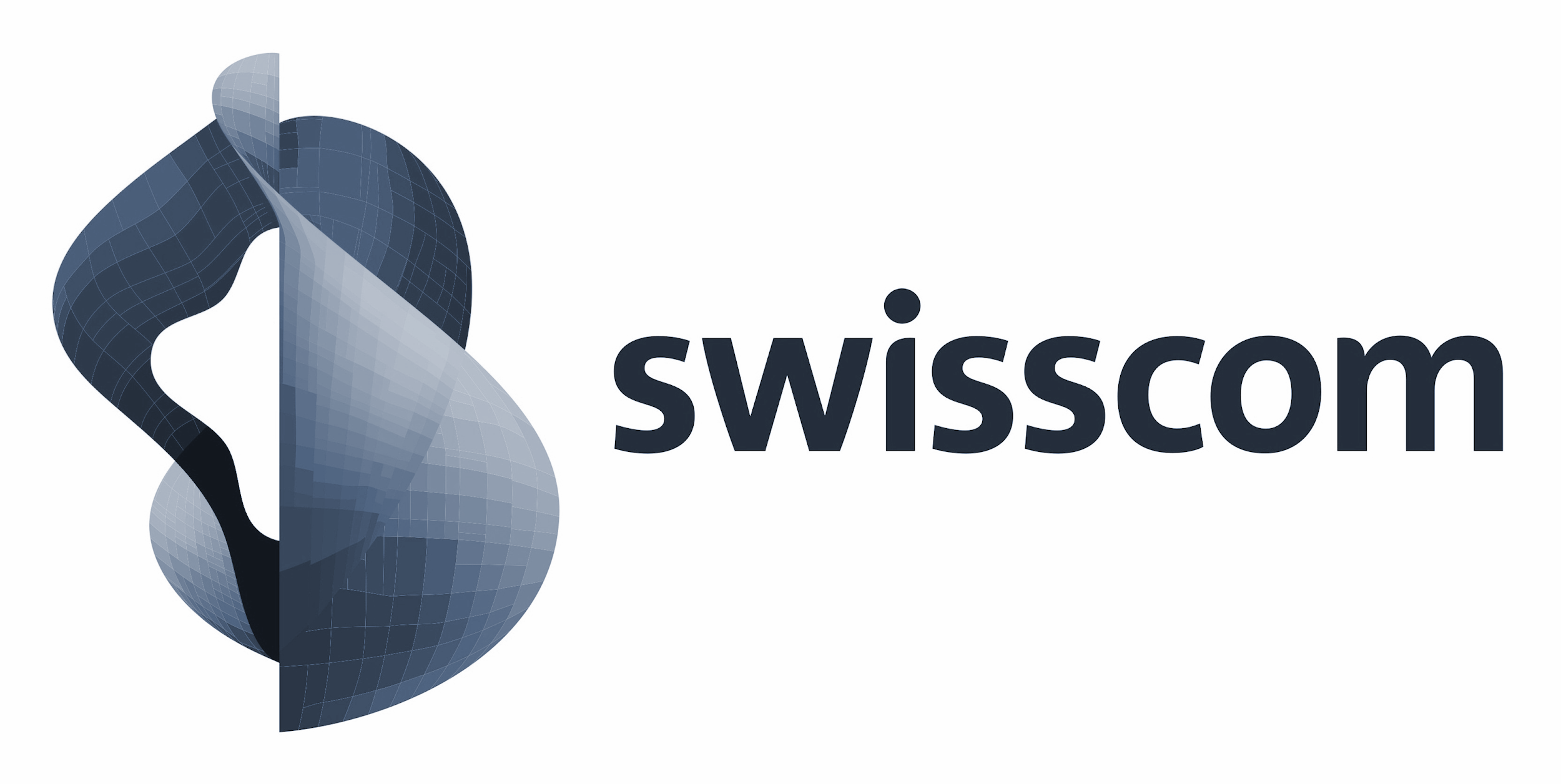 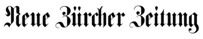 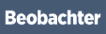 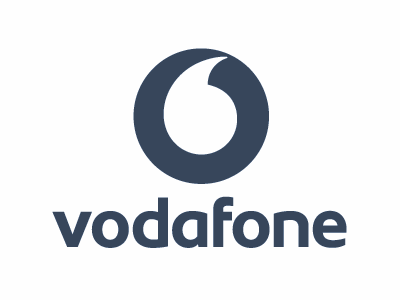 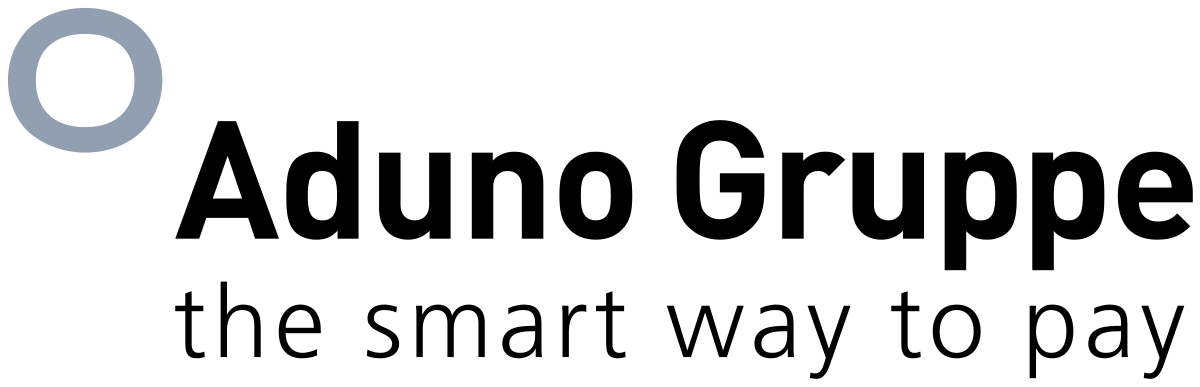 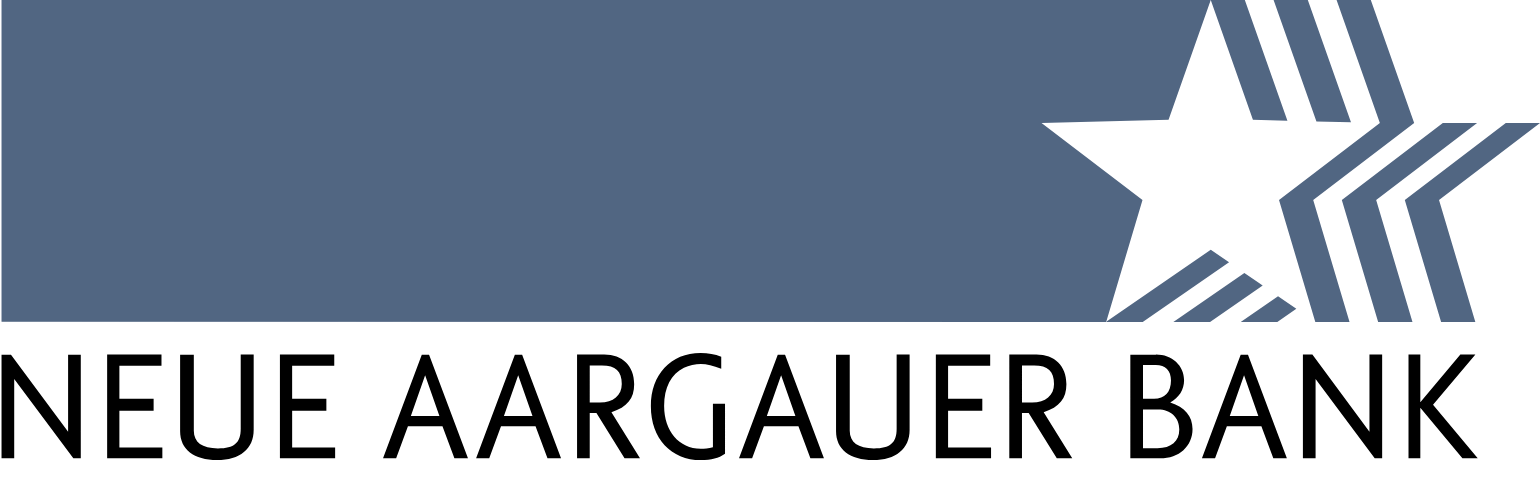 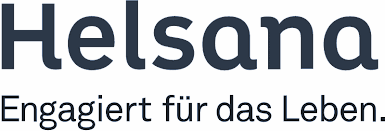 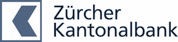 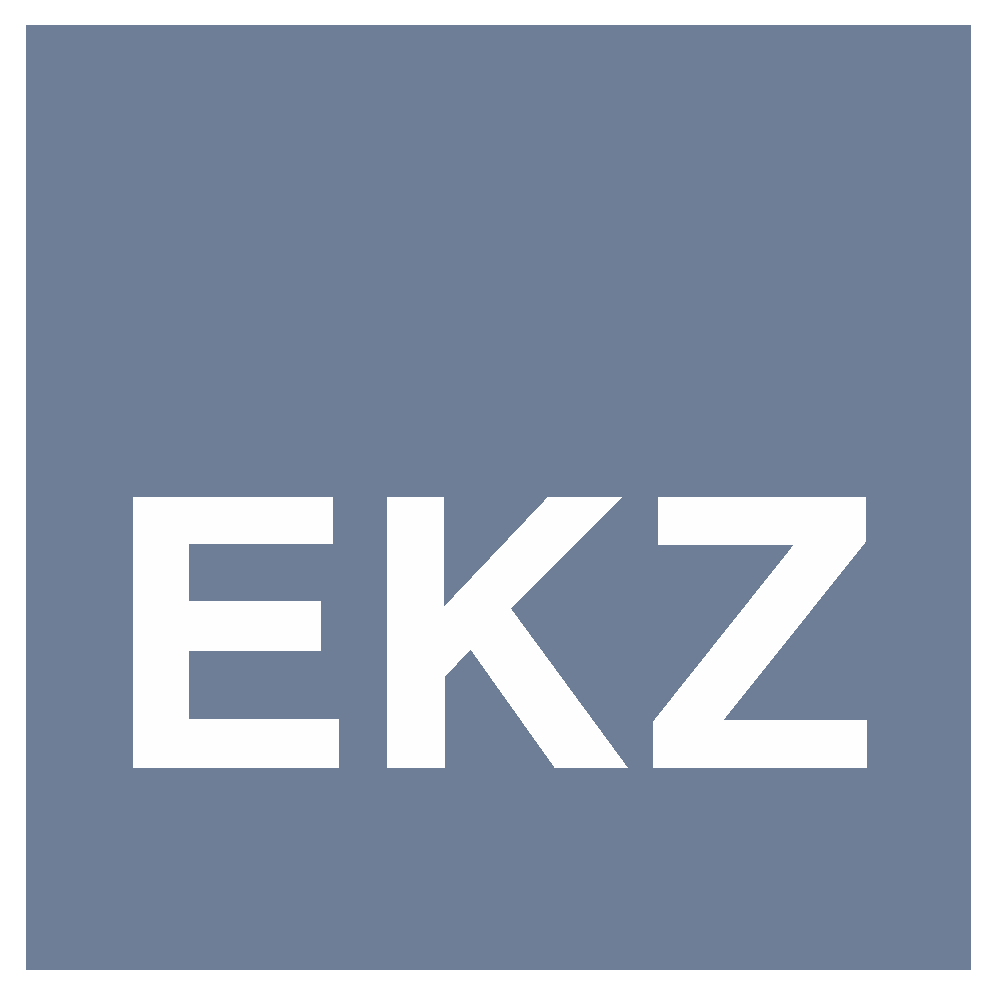 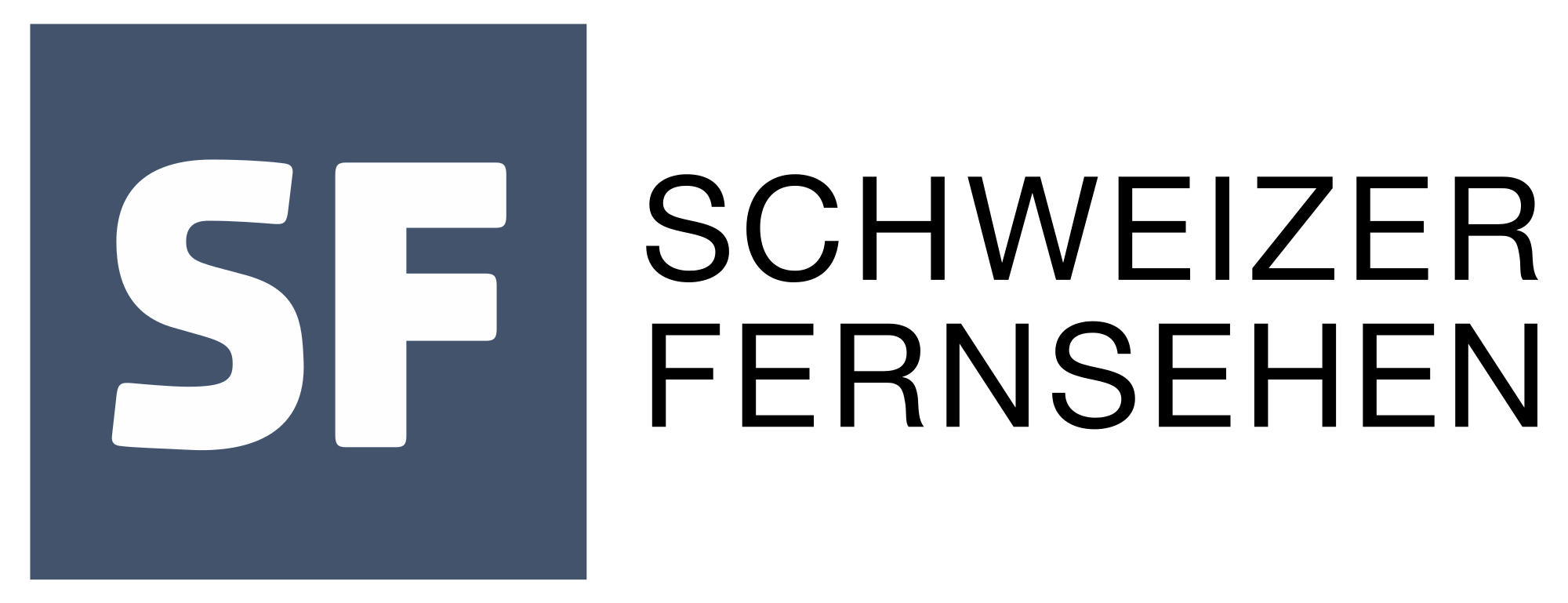 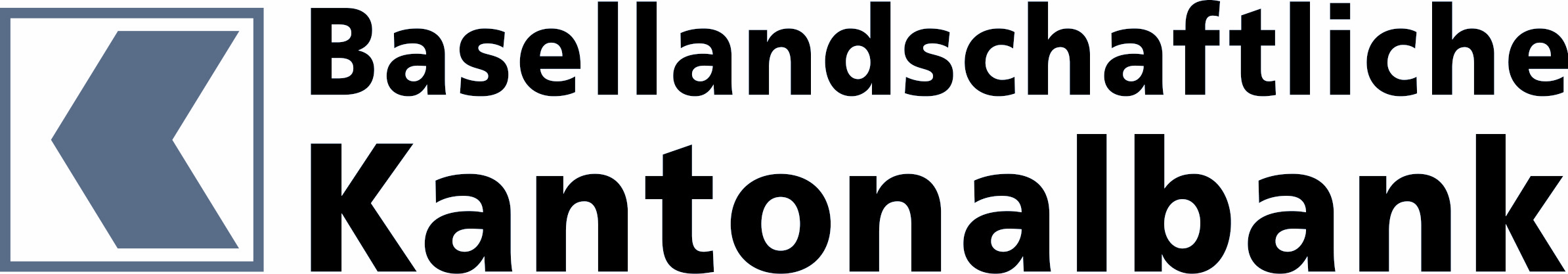 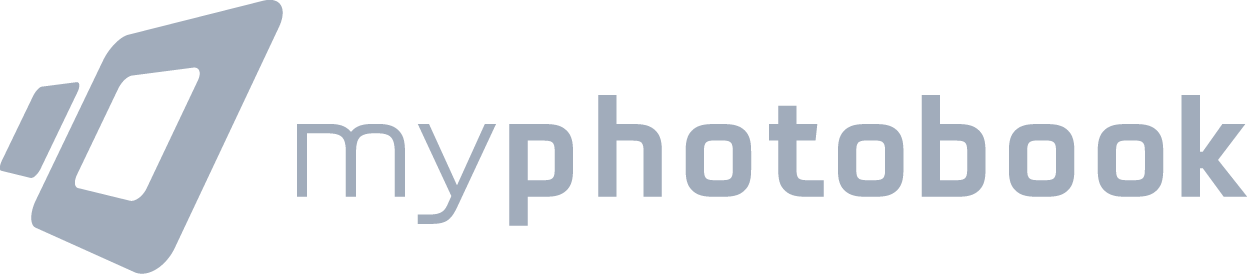 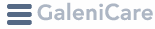 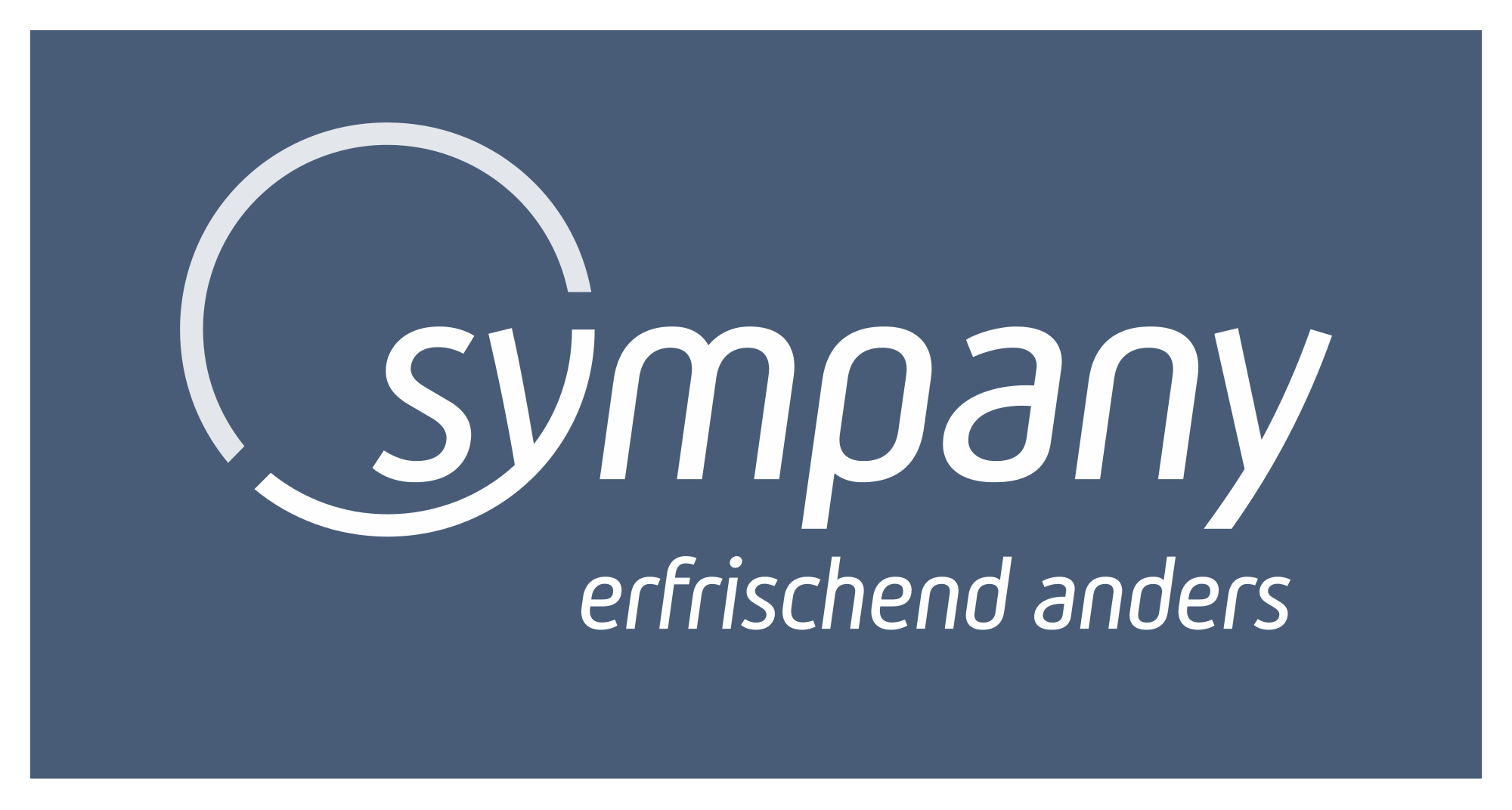 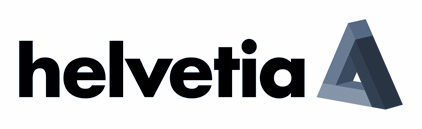 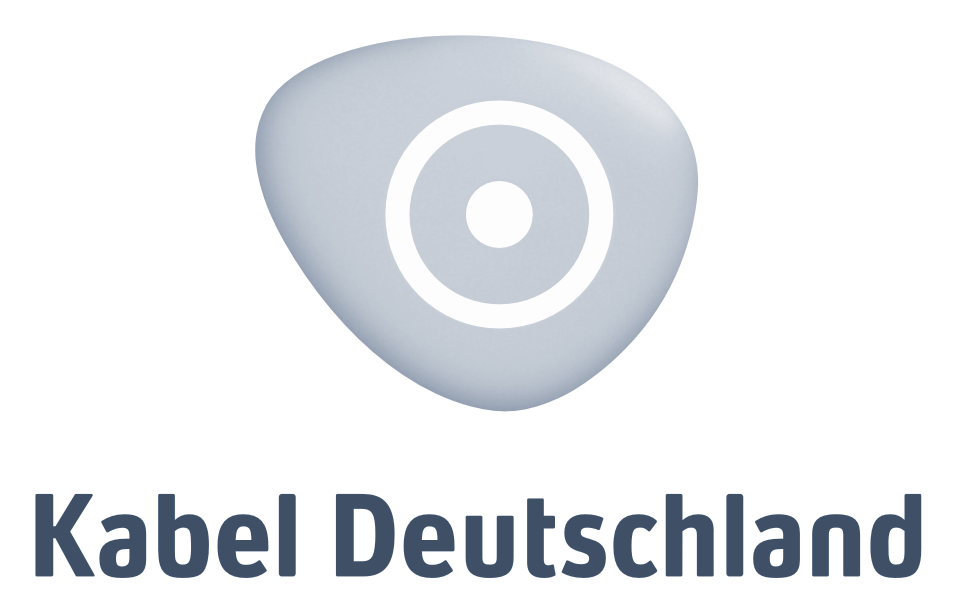 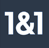 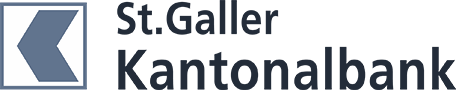 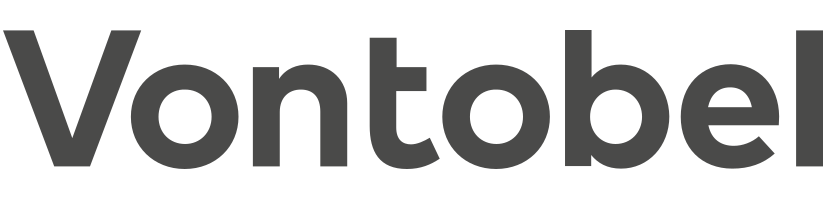 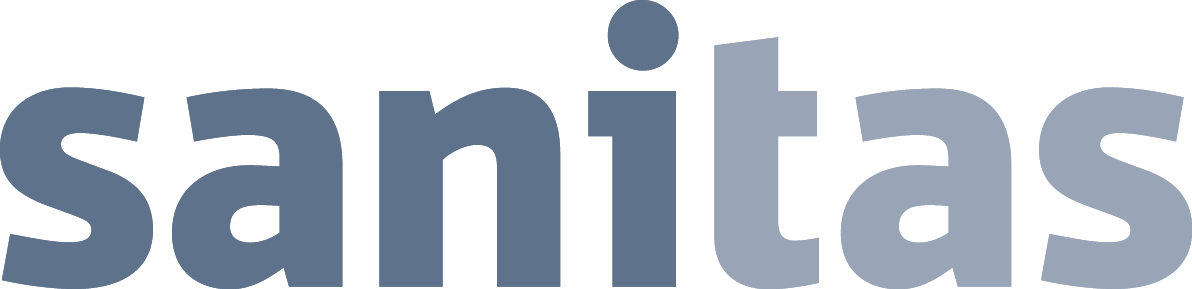 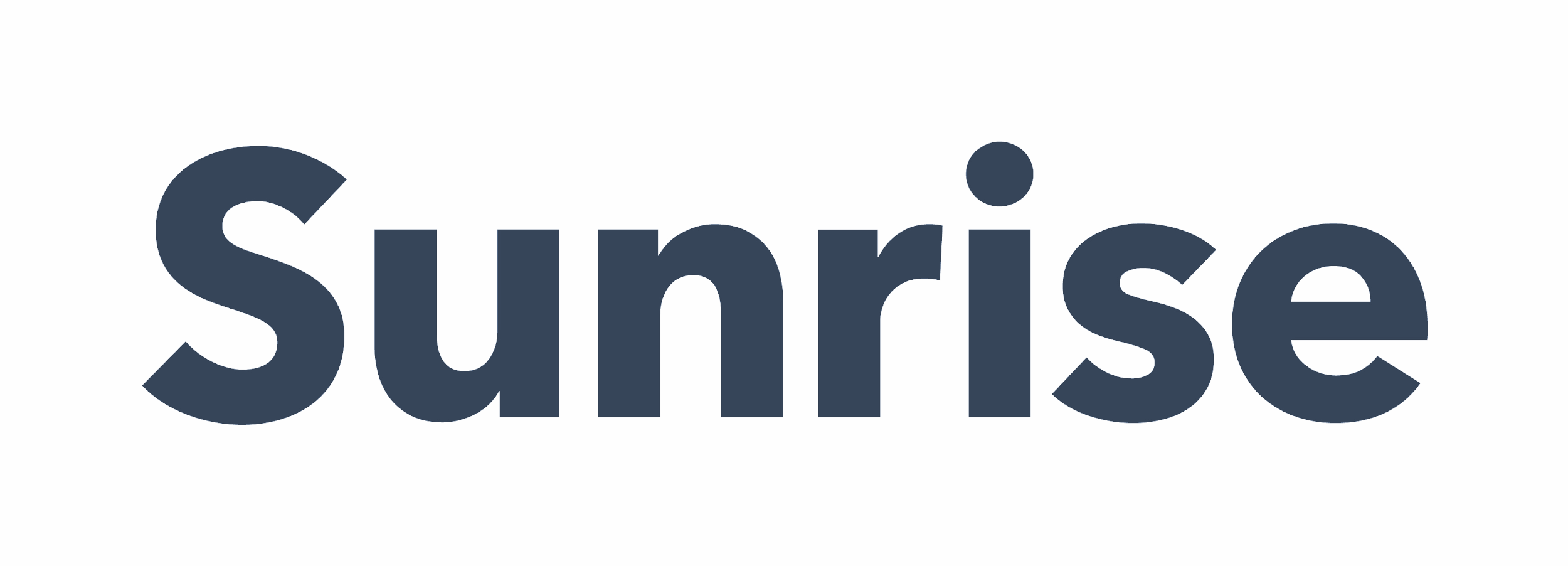 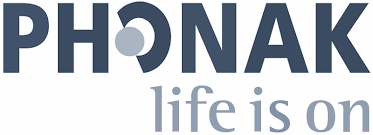 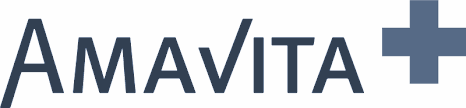 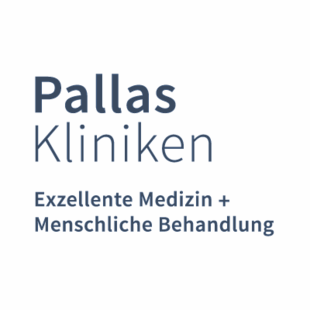 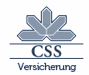 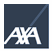 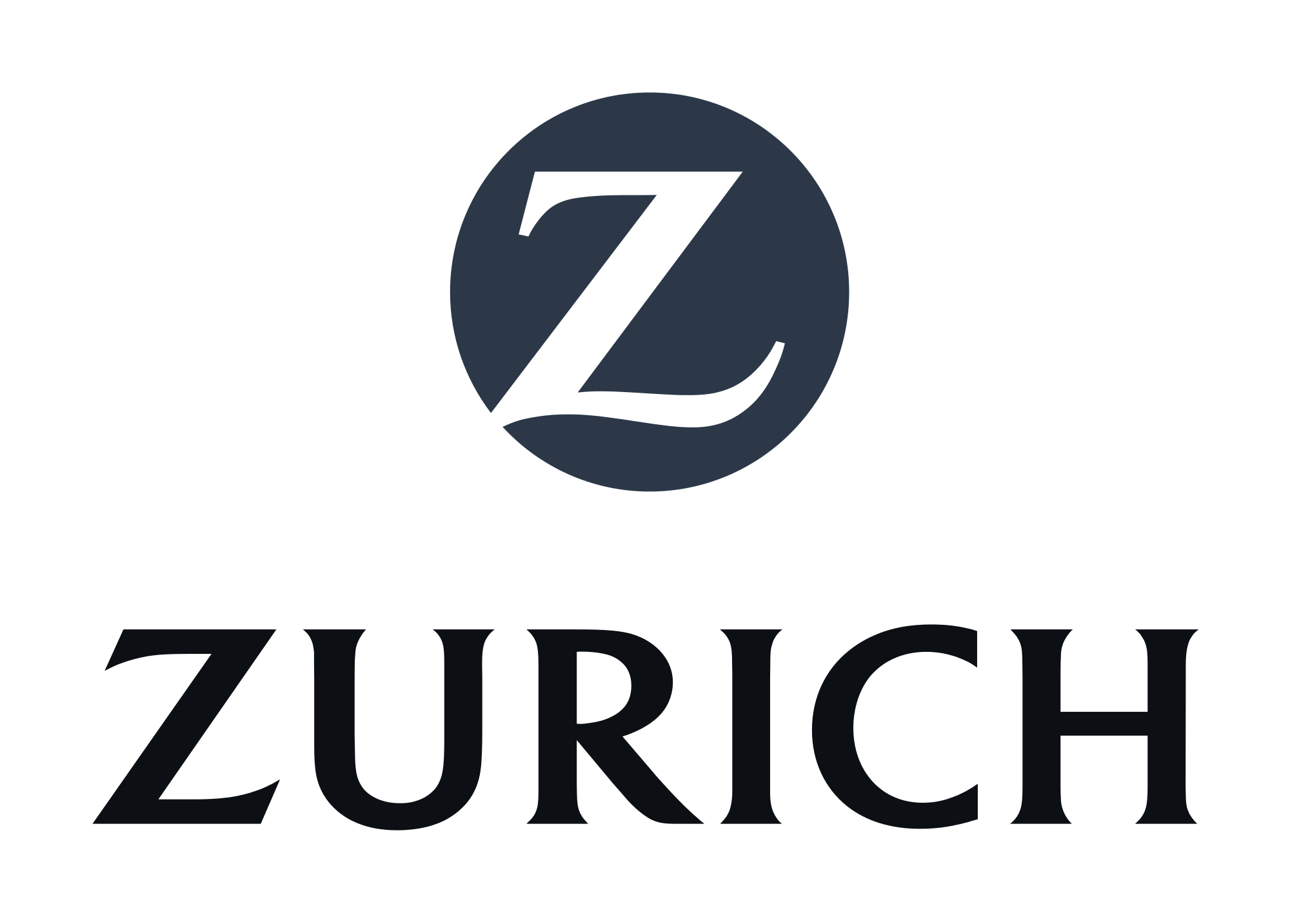 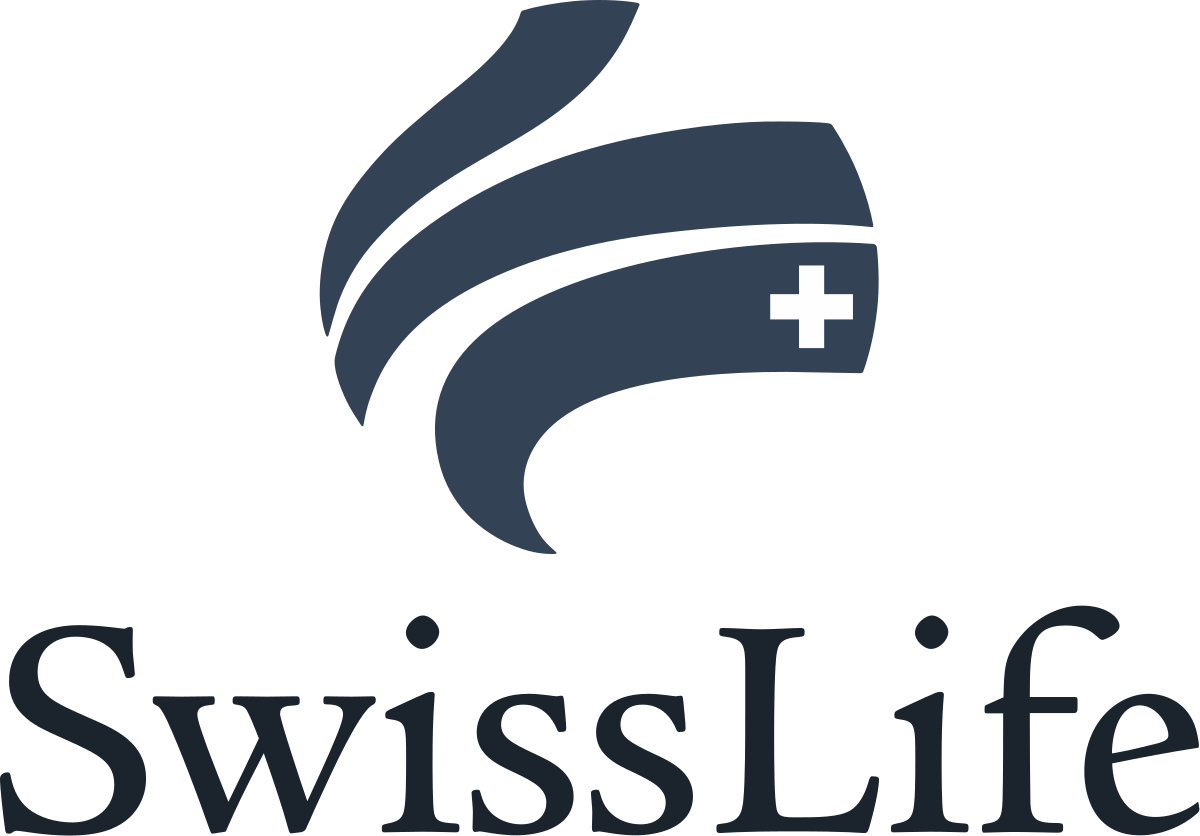 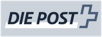 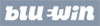 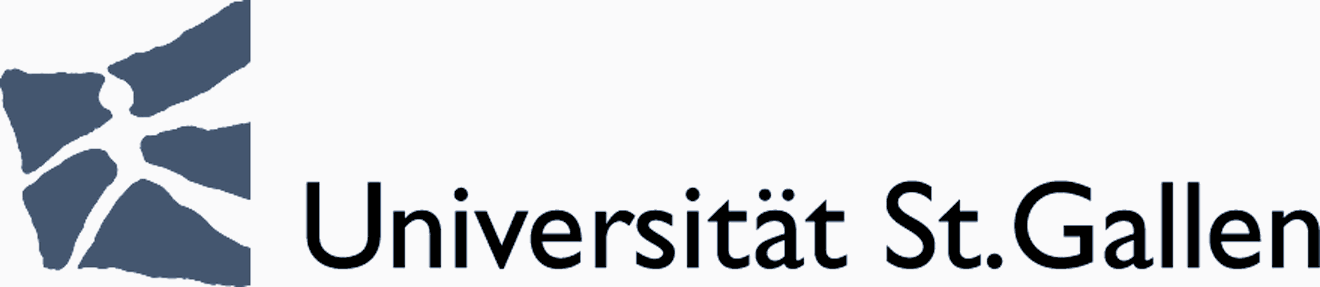 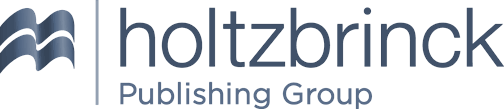 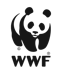 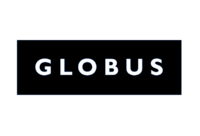 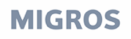 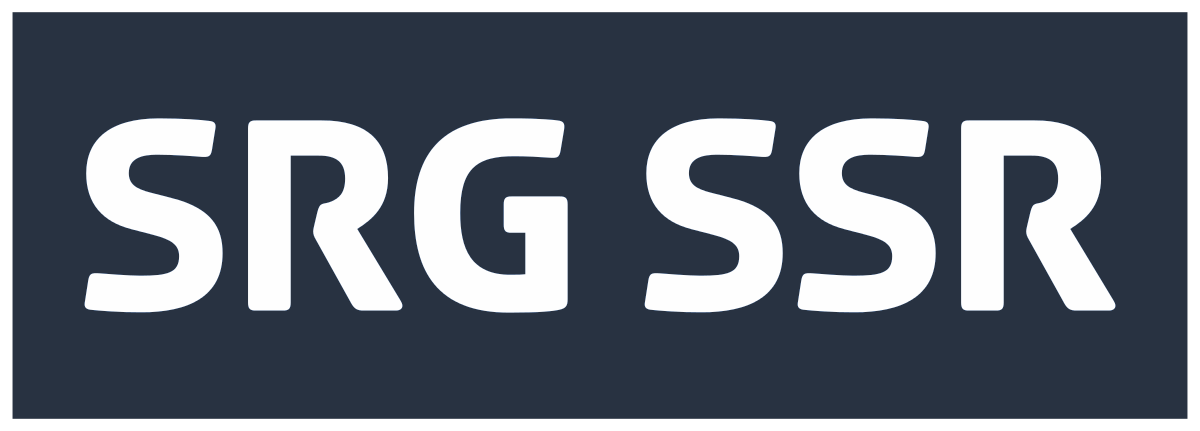 Fokus B2B
Fokus B2B
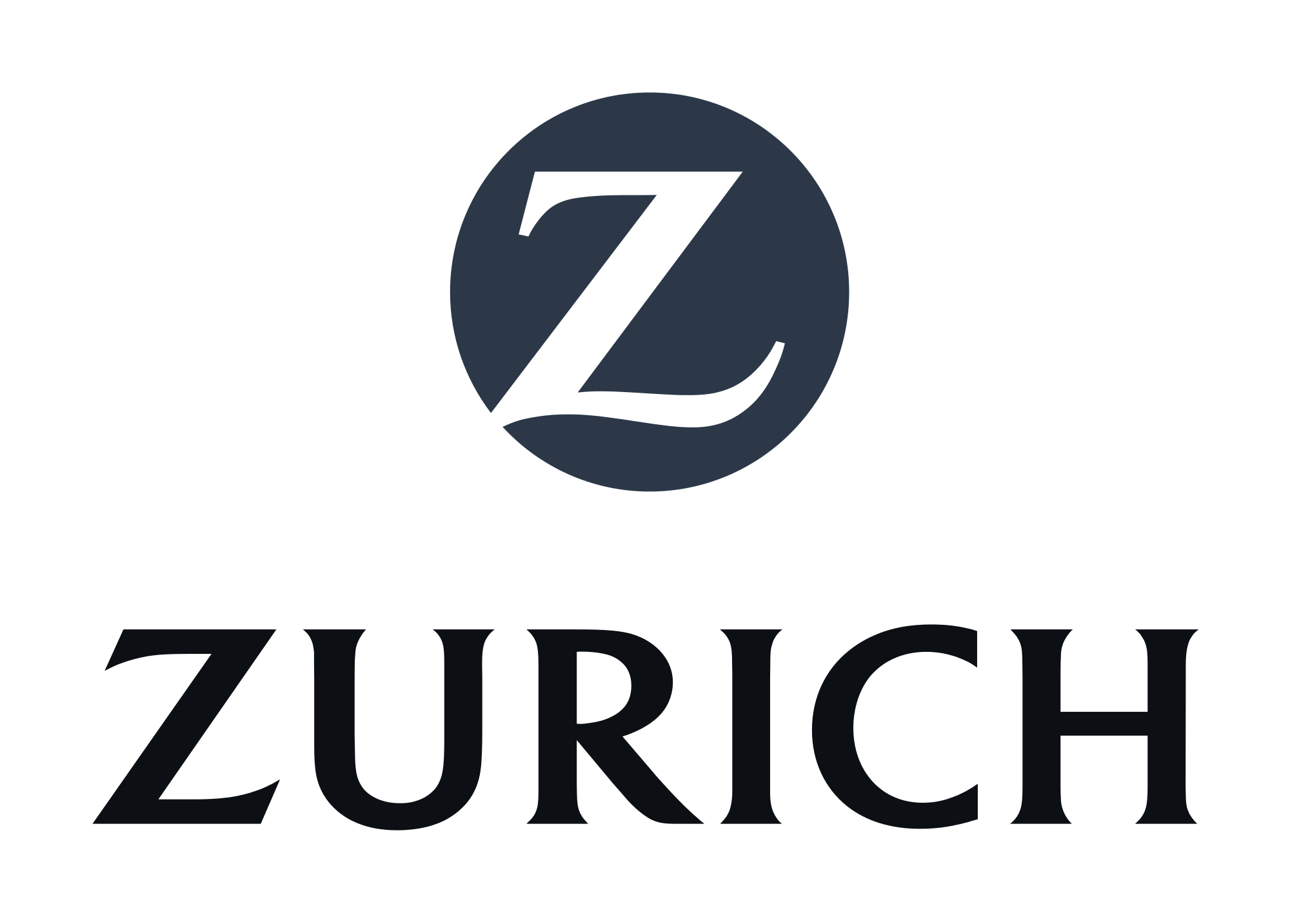 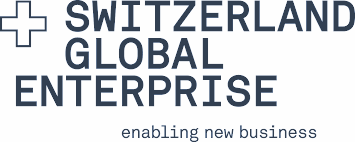 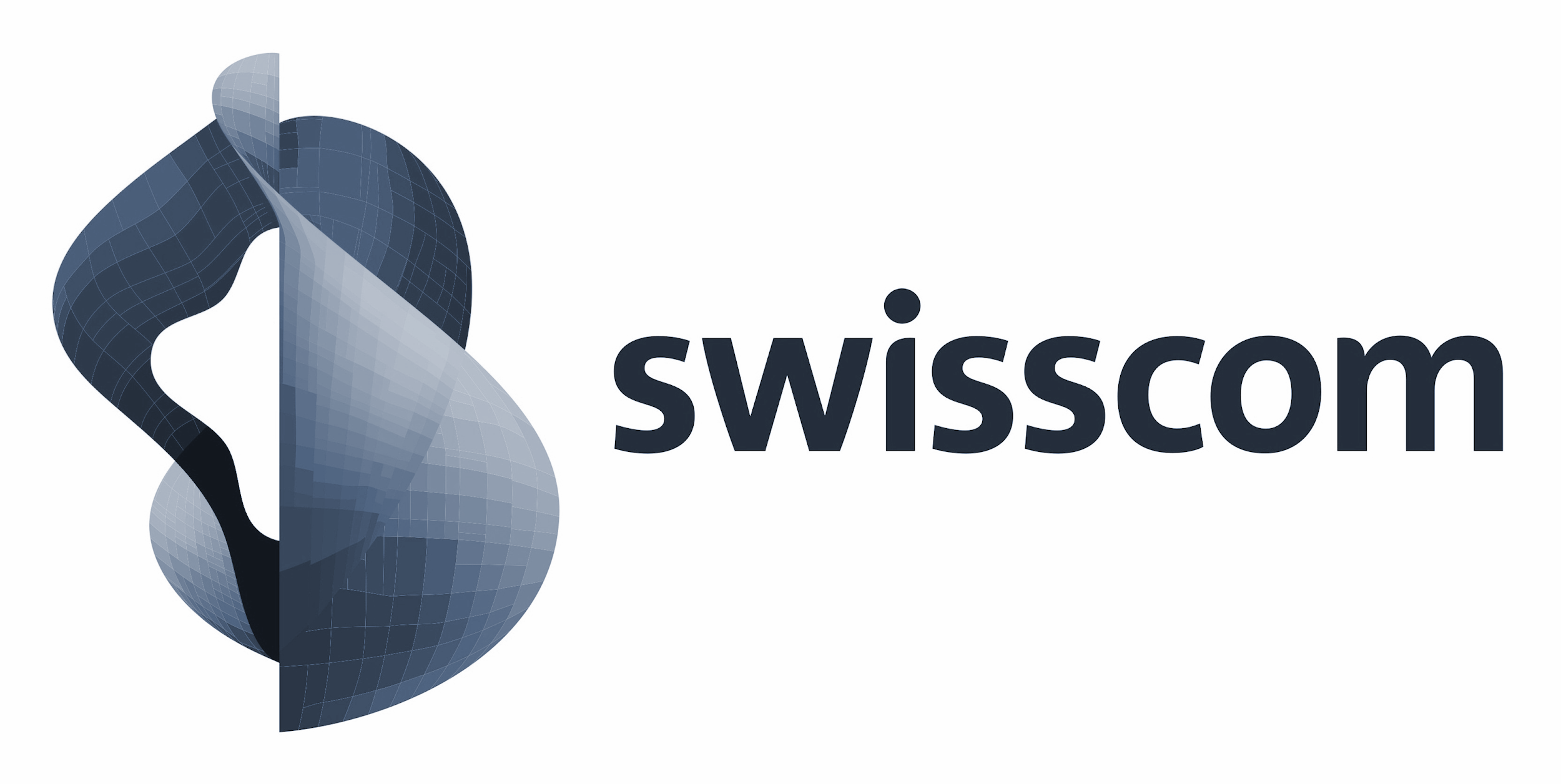 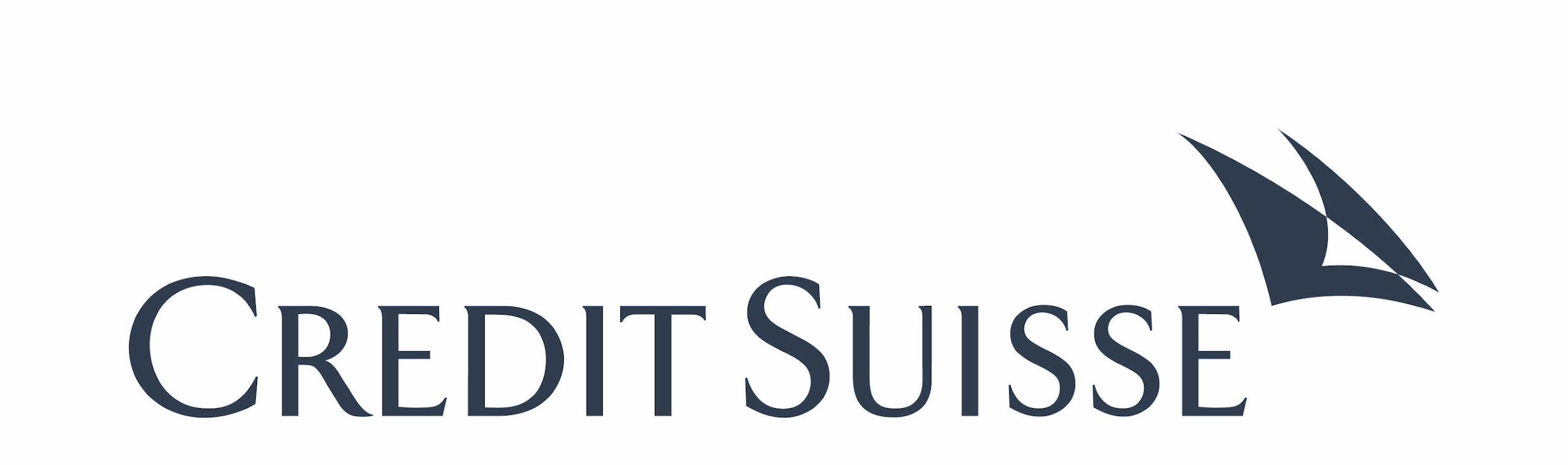 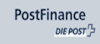 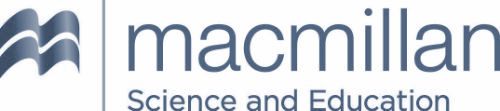 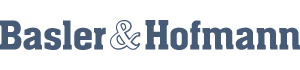 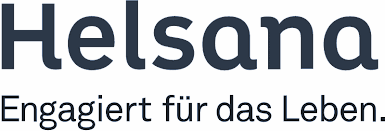 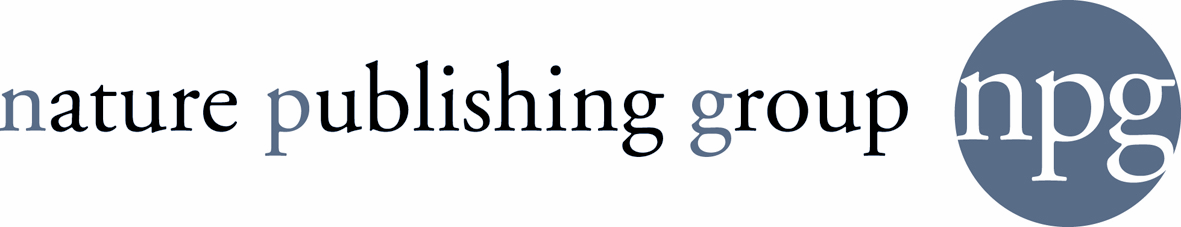 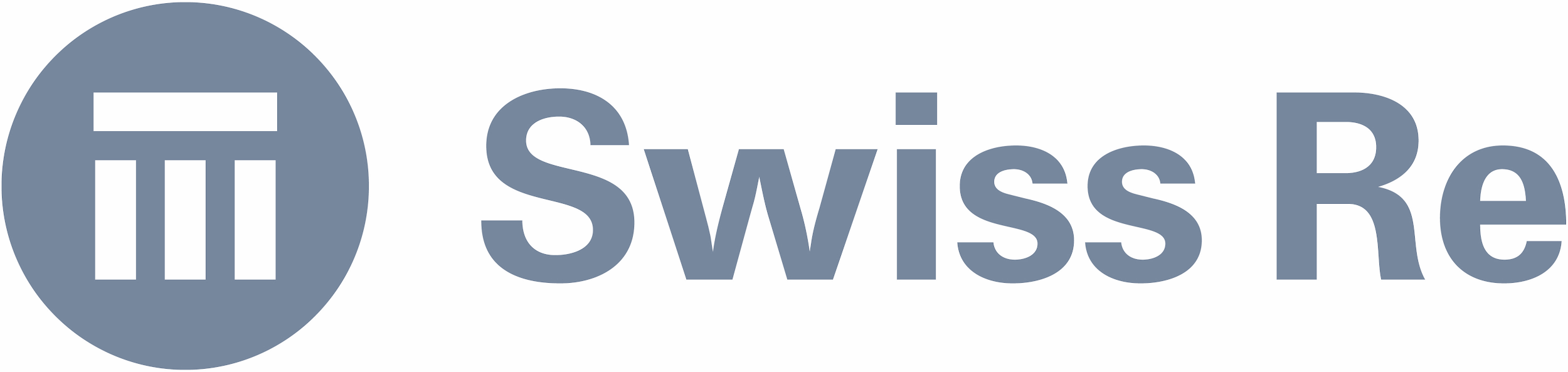 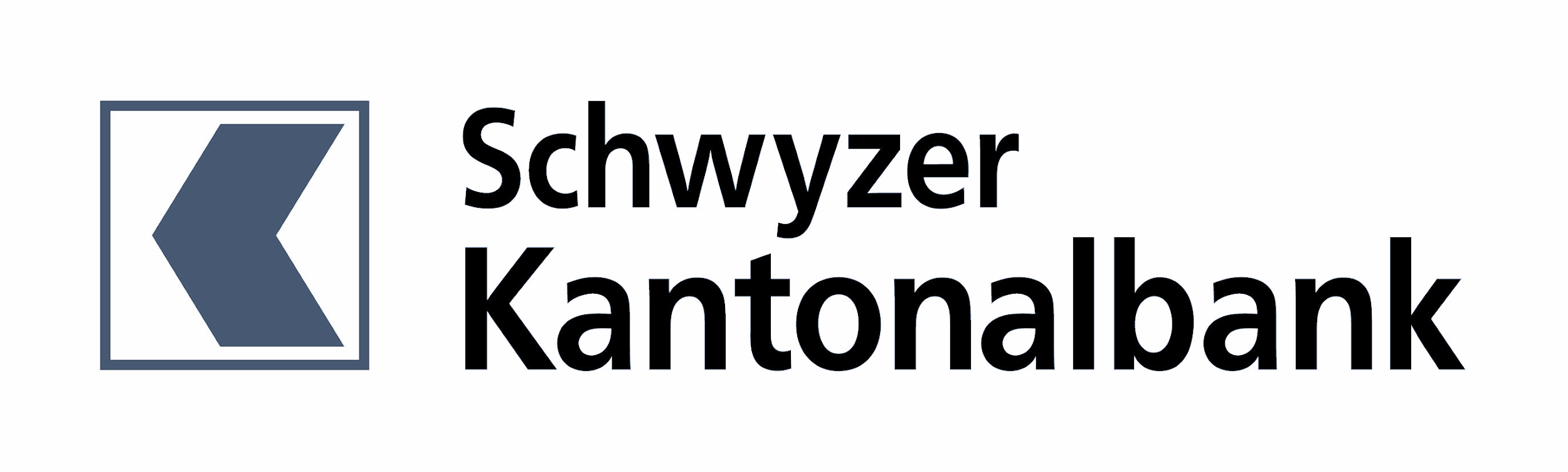 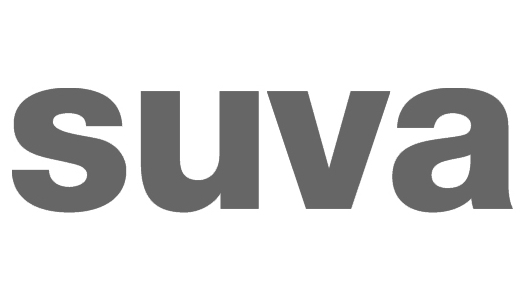 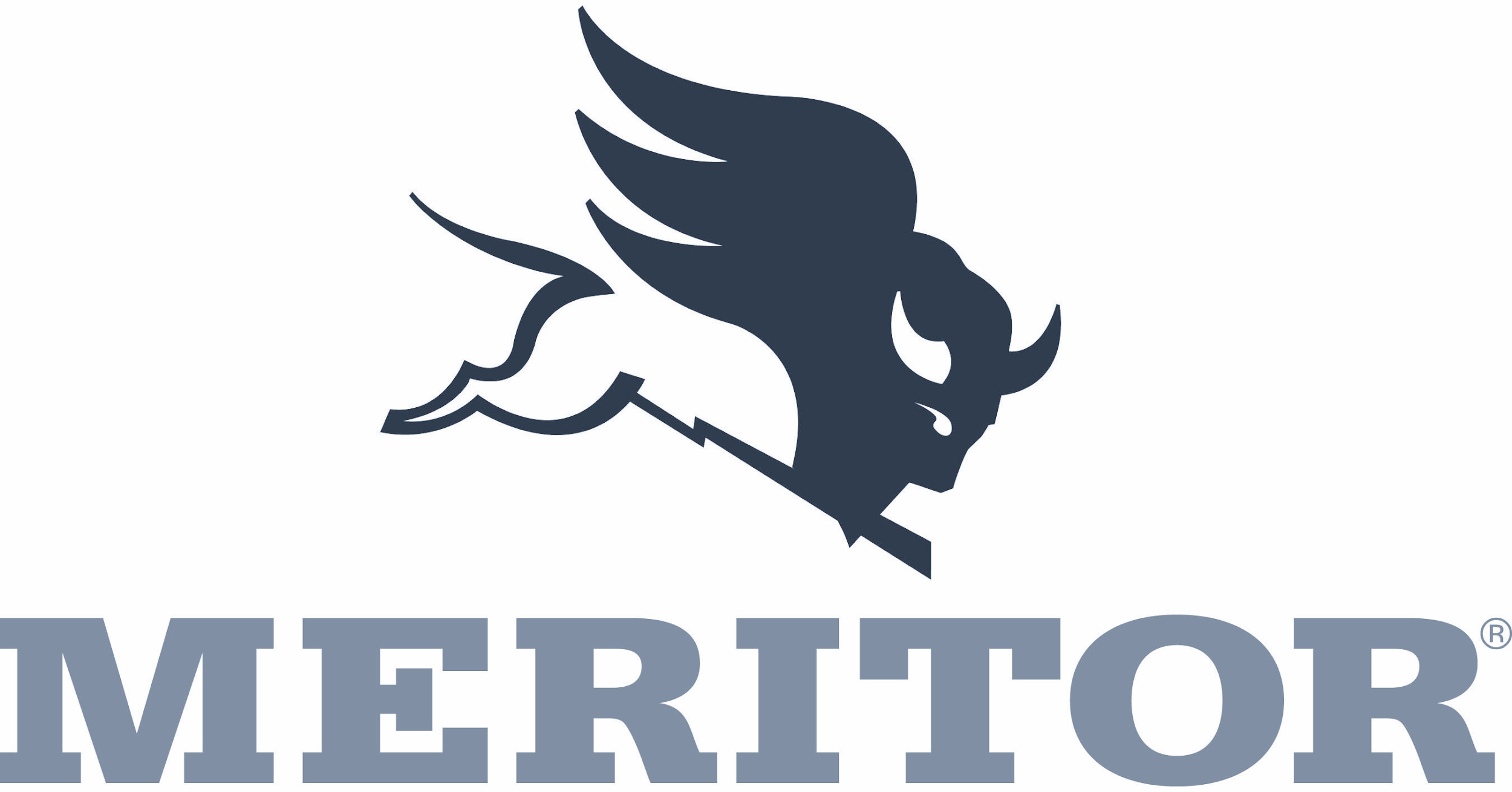 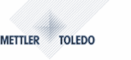 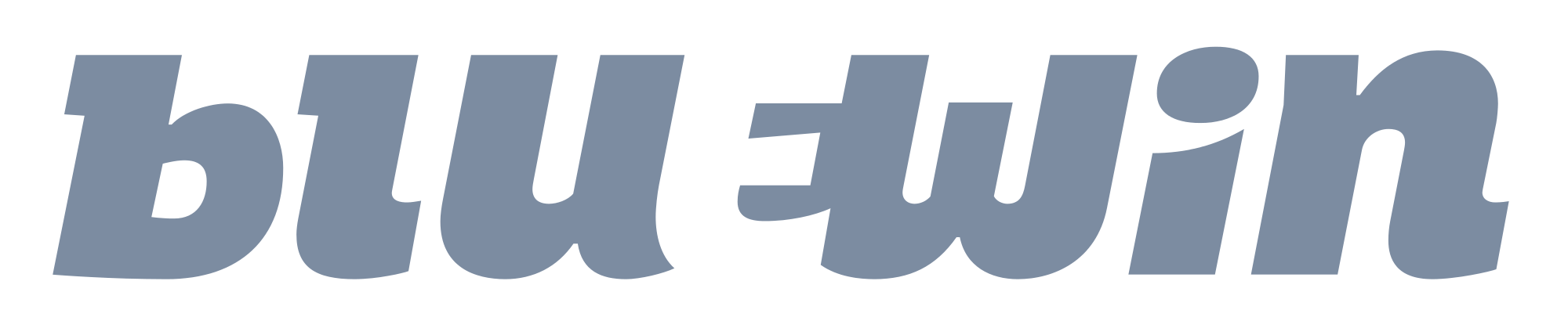 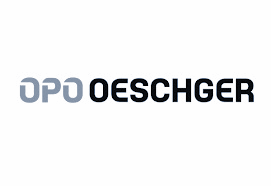 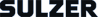 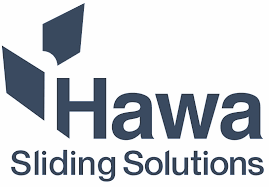 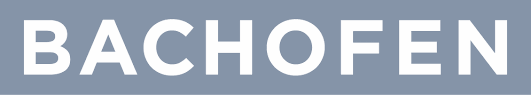 Fokus Mitarbeitende
Fokus Mitarbeitende
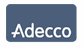 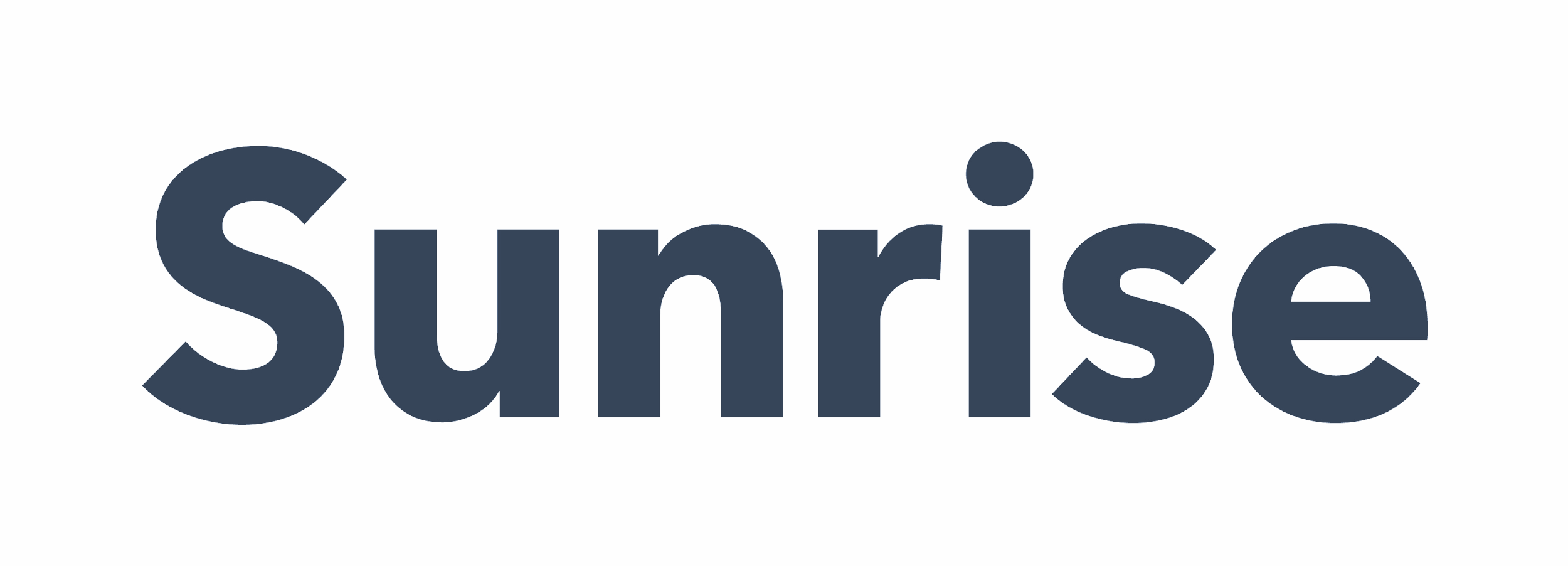 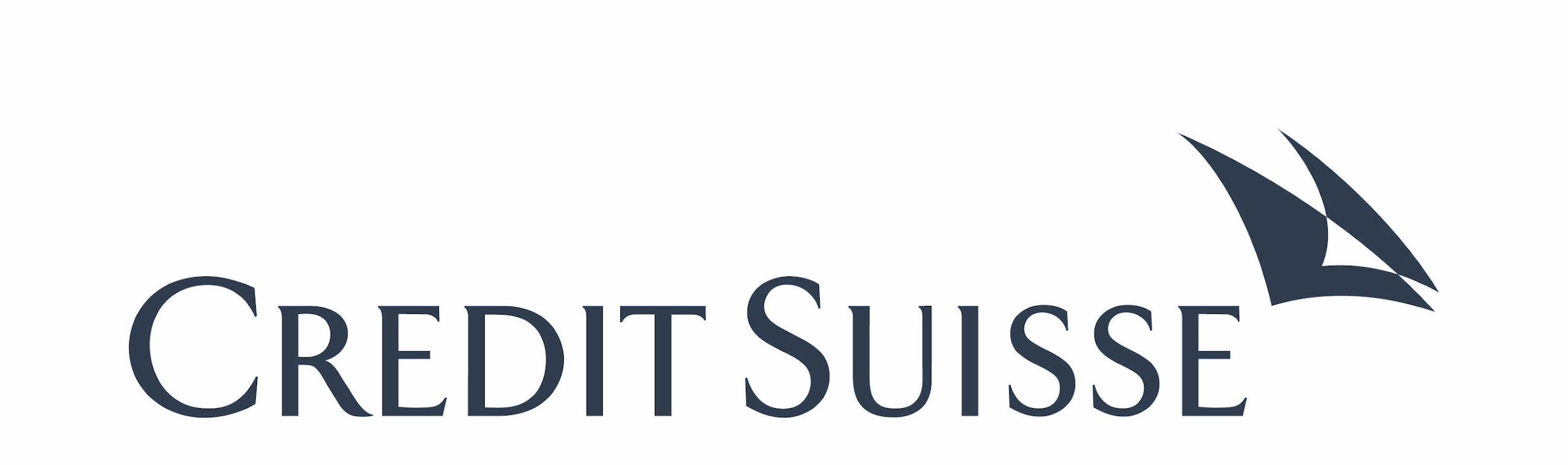 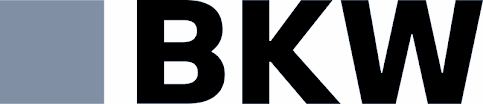 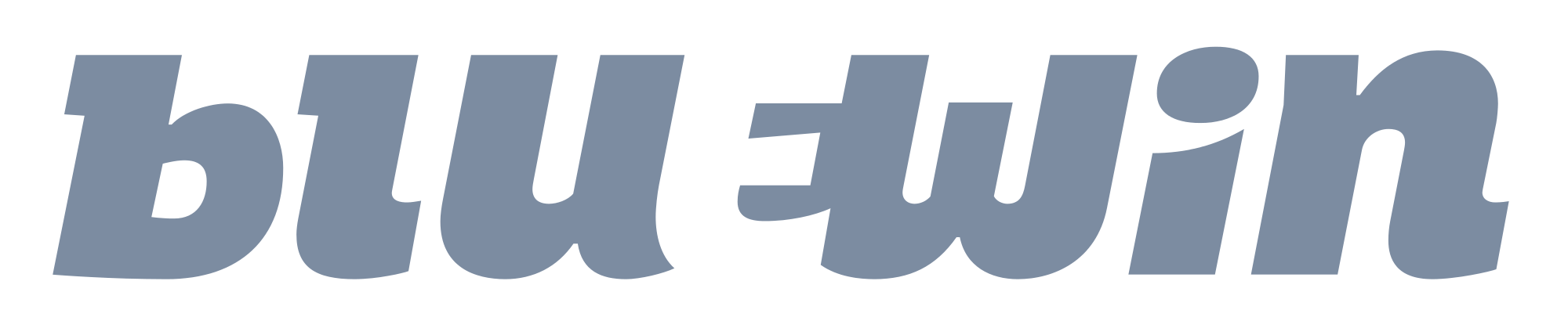 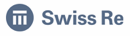 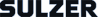 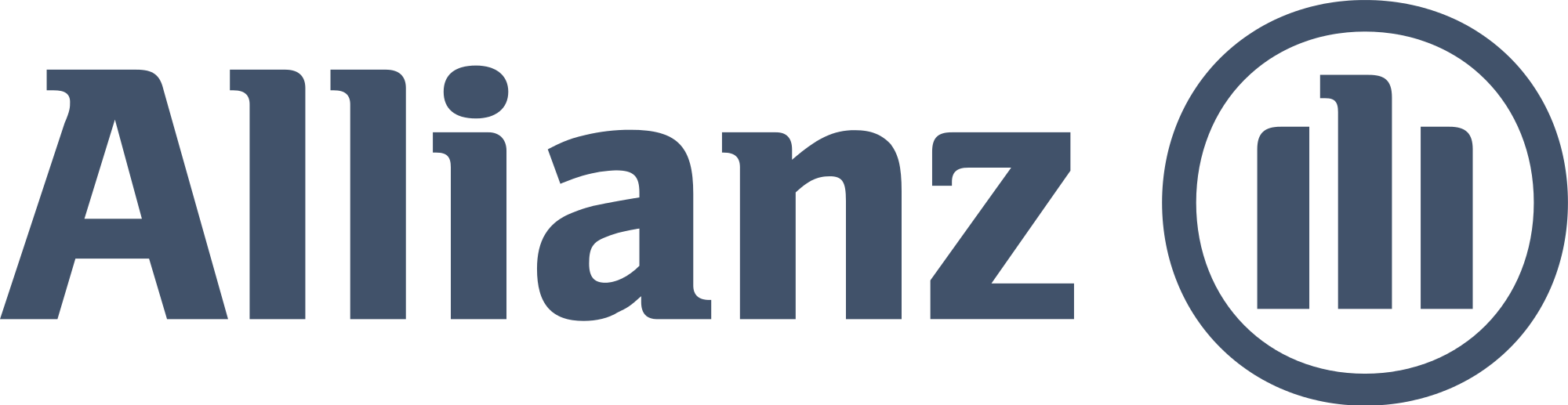 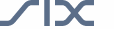 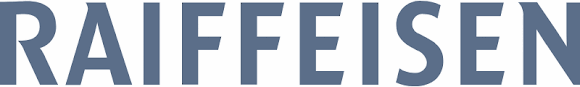 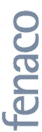 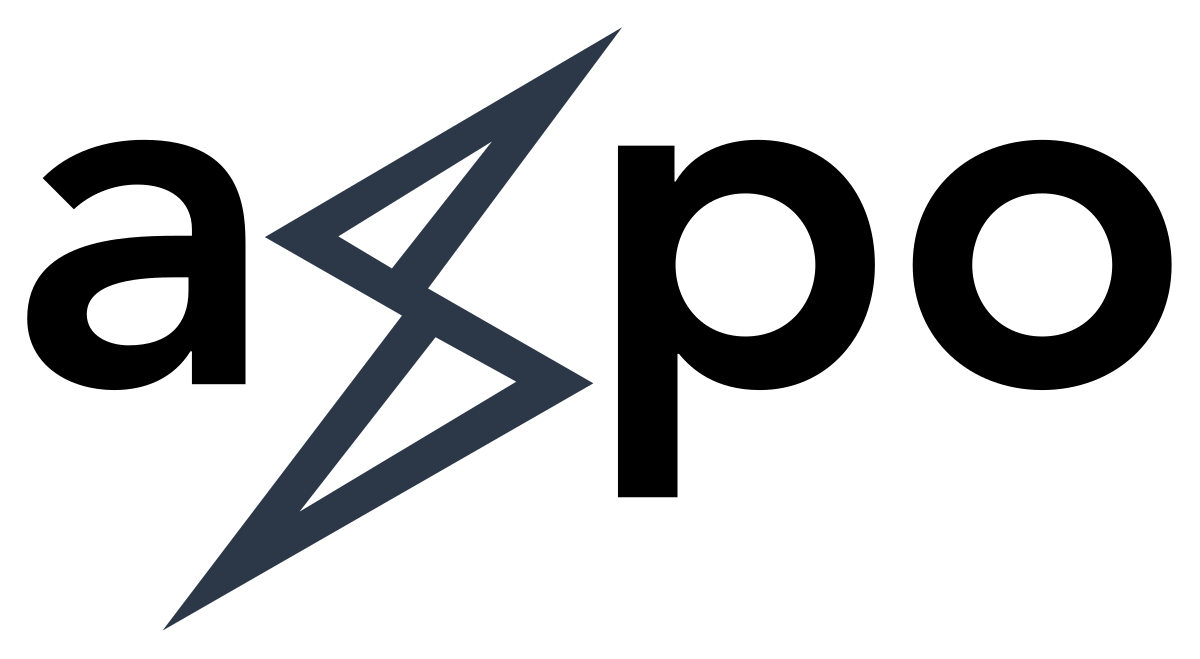 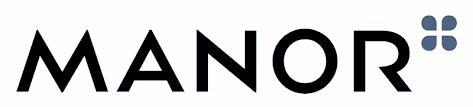 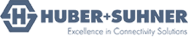 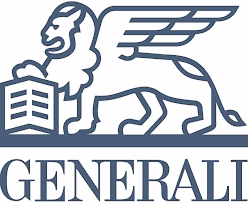 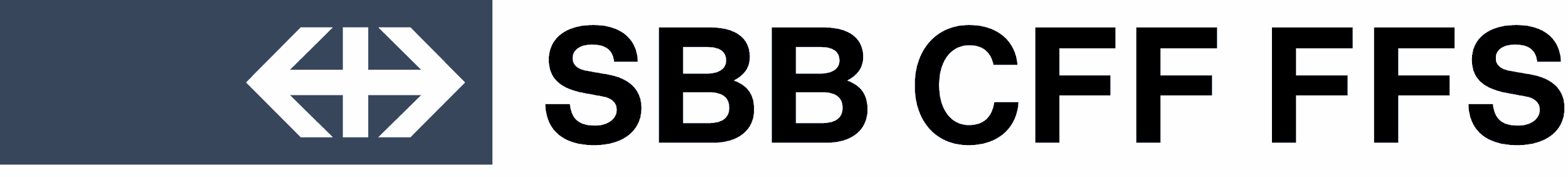 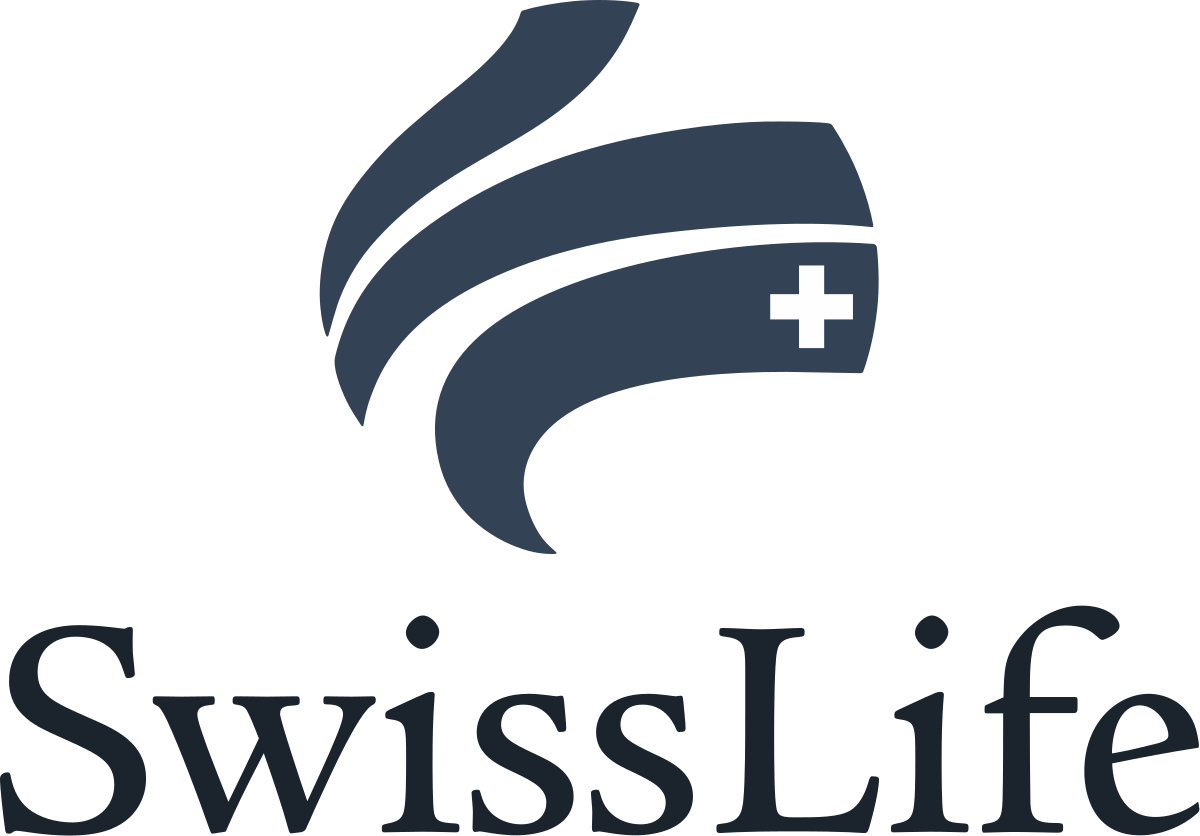 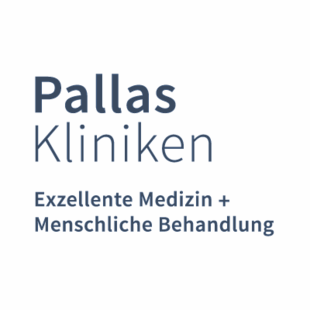 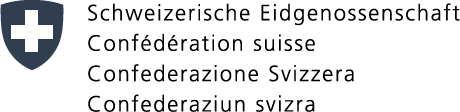 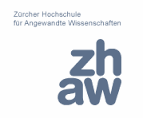 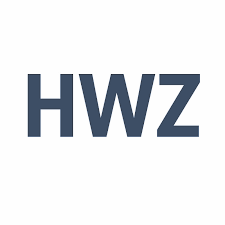 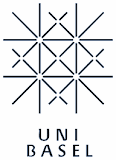 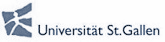 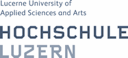 Lehraufträge
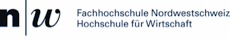 04
Stimmt AG | Unsere Klienten
Das sagen Klienten über die Zusammenarbeit mit Stimmt
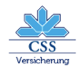 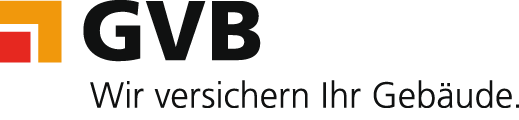 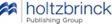 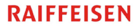 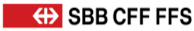 «Stimmt ist dann zu holen, wenn wir zu wenig über die Kunden wissen. In einem gesättigten Markt hilft Stimmt, eine stärkere USP herauszuarbeiten.»
«Was ich einzigartig finde ist, dass wir zusammen mit Stimmt das konkrete Erleb- nis an den Touchpoints von der Markenpositionierung her abgeleitet haben. Ich kenne keine Beratung, welche die Markenpositio- nierung so übersetzt.»
«Man hat nie das Gefühl, man spreche mit einem klassischen Berater: Stimmt wird sehr schnell konkret und ist auf Augenhöhe mit uns. Auf dem Weg zum optimalen Kundenfokus ist Stimmt die ideale Begleiterin.»
«Ich fand es speziell und anregend, wie eine trockene Materie bearbeitet wird: unkonventionell, spassig, von tollen Leuten mit strukturiertem Vorgehen und guter Methodik.»
«Es ist wunderbar, dass es bei den Mitarbeitenden eine Änderung der Einstellung gab. Sie wollen nun selbst die Sicht der Kunden besser verstehen.»
Markus SchunkGeschäftsführung Holtzbrinck Digital
Adrian ZempLeiter MarkenpositionierungCSS Versicherung
Tiziano LenociLeiter Marketing & VertriebGVB Gruppe
Thomas EtterLeiter Elektronischer Vertrieb Raiffeisen Schweiz
Eva RöthlisbergerLeiterin Vermarktung und CRMa.i. SBB
‹#›
Setzen Sie auf ein überlegenes Kundenerlebnis.Es lohnt sich.
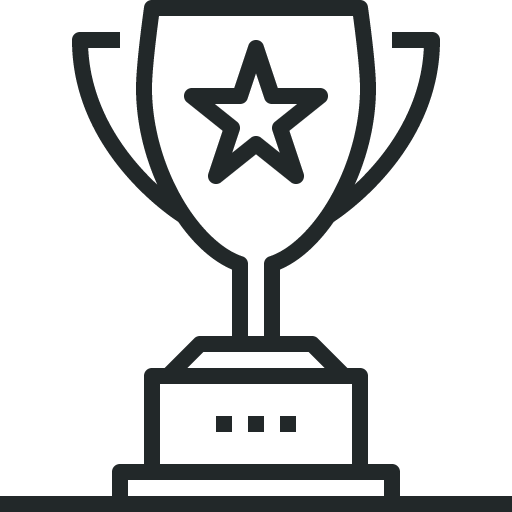 1